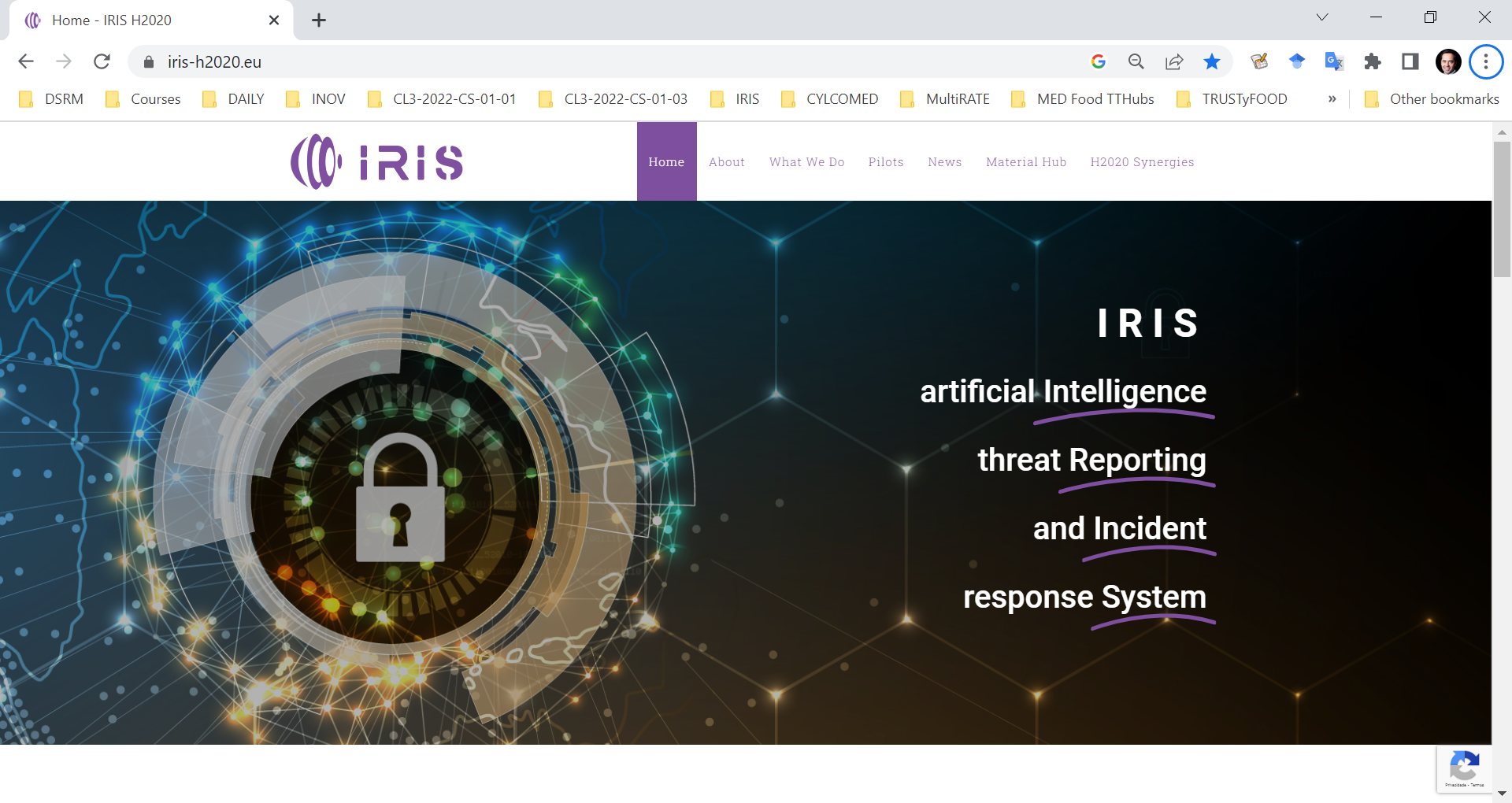 IRISA collaborative CERT/CSIRT platform to combat cyber-threats in IoT and AI-driven systems
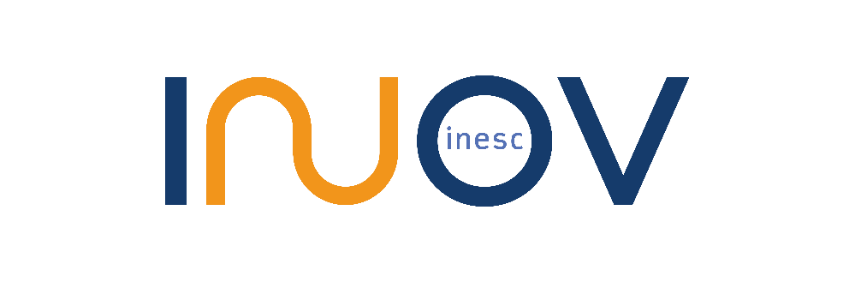 Gonçalo Cadete (INOV)
René Serral Gracià (UPC)
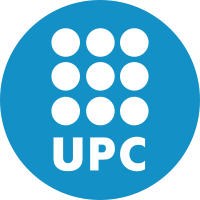 07/03/2024
Project at a Glance
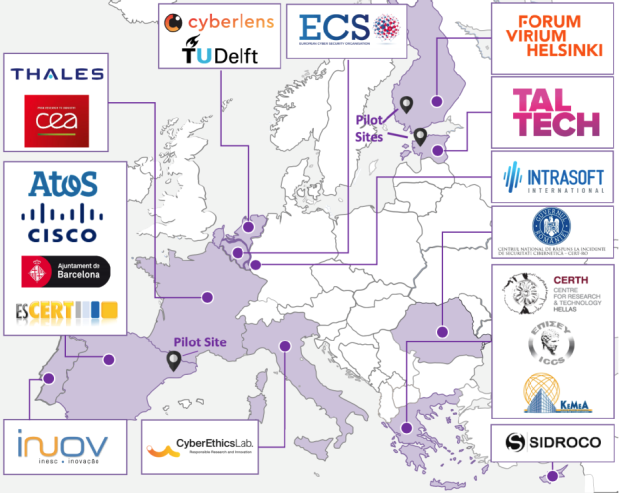 Call Identifier: 2020-SU-DS-2020 
Topic: SU-DS02-2020 Intelligent security and privacy management
EC Funding: 4 918 790.00 EUR
Duration: 36 months (Sept 2021-Aug 2024)
Consortium: 19 partners 
Coordinator: INOV - Instituto de Engenharia de Sistemas e Computadores, Inovacão, (INOV), Portugal
Learn More: www. iris-h2020.eu
Join us:      @iris-h2020      
                     IRIS H2020 Project
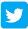 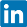 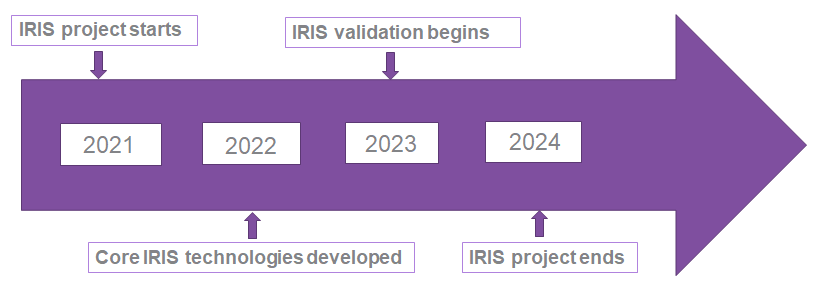 6 Public organizations
3 SMEs 
4 Large ICT industries 
6 Research institutions & Universities
Consortium
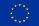 3
IRIS Motivation
As existing and emerging SMART CITIES continue to expand their IoT and AI-enabled systems, novel and complex threats are introduced. 

Architecture and behaviour of emerging IoT and AI technologies are not currently well understood by security practitioners, such as CERTs and CSIRTs.
4
IRIS Vision
The H2020 IRIS project aims to deliver a framework that will support European CERT and CSIRT networks detecting, sharing, responding and recovering from cybersecurity threats and vulnerabilities of IoT and AI-driven systems.
Complement the existing MeliCERTes open platform and tools.


The IRIS Platform will be made available, free of charge, to the European national CERT and CSIRTs, by the end of the project.
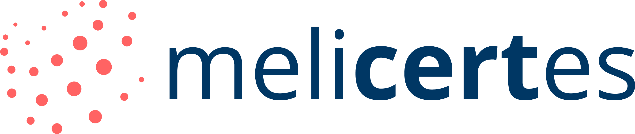 5
IRIS Objectives
To identify the user, technical and business requirements and design the architecture of an AI threat reporting and incident response system

To analyze the relevant ethics principles and legal framework on privacy concerns

To develop a collaborative platform for ICT stakeholders and European CERTs/CSIRTs for the successful operation of IoT and AI-enabled ICT systems

To demonstrate and validate the integrated IRIS platform across three realistic pilot demonstrators in three smart cities

To ensure wide communication and scientific dissemination of the IRIS results, efficient exploitation and contribution to relevant standardization bodies
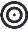 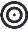 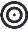 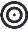 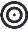 6
Social Acceptance Assessment
This session is also part of our research on the social acceptance of IRIS project

The aim is to get a feedback on the demonstration based on your perceptions

First you will see the demonstrations then you will participate in a survey and then in a small focus group
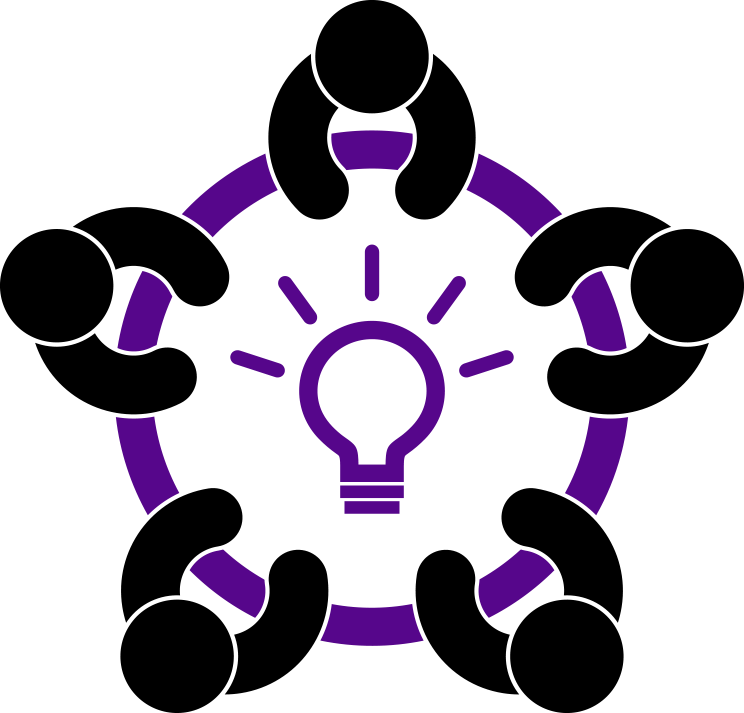 7
Social Acceptance of TechnologyIRIS model
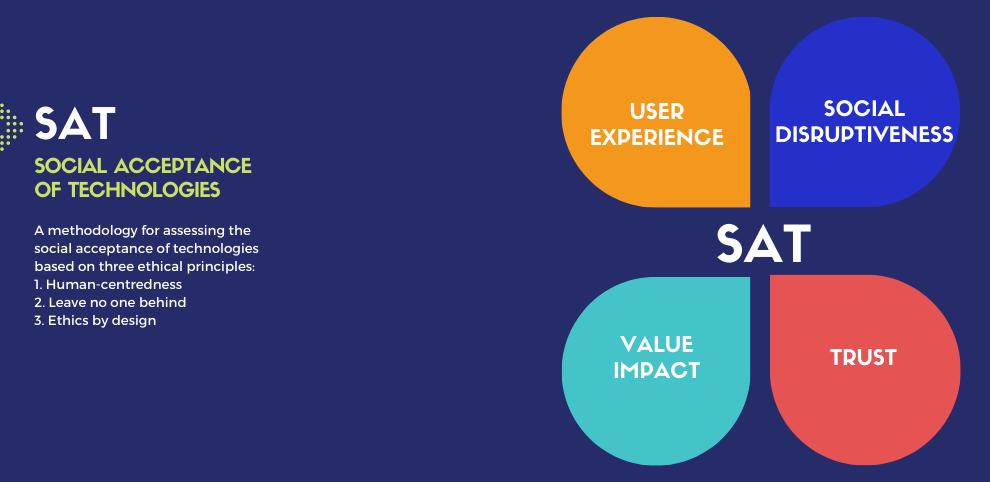 BASED ON 3 PRINCIPLES
Human centredness, 
Leave no one behind
Ethics-by-design

WHO: Smart Urban Transport stakeholders to assess the IRIS technology
WHAT: perceptions on the IRIS Platform.
HOW: demos + survey + discussion group to assess different dimensions of social acceptance
8
[Speaker Notes: We focus on social acceptance because it has become clear that the acceptance of innovation is not only due to technical features of a product or of a solution but also to other variables such as behavior, opinions, awareness, attitudes and beliefs. 
At cybersecurity Lab we elaborated a model to assess Social Acceptance at different stages of the research and design process. 
CyberEthics Lab. developed a methodology to assess social acceptance of technology SAT (Occhipinti et al. 2022) which takes social acceptance as a function of user experience, combined with perceived disruptiveness of the technical solution, its impact on values and trustworthiness. 
Out model is based on three principles: We take the social acceptance of a solution as a function of four components, called bubbles.
SAT can be applied not only with end-users but also with other stake holders
SO today you are the experts we would like to assess the iris technology, and we are interested in your expectations perception… we will conduct this focus groups and then ask you to fill in a survey.]
9
[Speaker Notes: The notion of value that we use is the following:

Value embodies the idea of something good and desirable. 
Our own values provide us with some form of orientation on how to behave. We live, we work according to certain values. We struggle when we have to behave in a way that doesn’t comply with the values that are important for us. Values are individual, but they are social as well. They depend on our social life, our family, our education, our political views, the country we were raised in, the people we interact with along our daily life, our career, our position in society, our political, religious and moral standing.]
Barcelona PUC Demo: 1st Round of Pilots
IRIS Consortium
PUC1 Demo Meeting|07/03/2024
Agenda
11
PUC #1 - Overview
Securing the smart city’s IoT and control systems against confidentiality & integrity breaches
[Speaker Notes: The city of Barcelona has implemented a multi-faceted IoT edge-cloud infrastructure combining and collecting telemetry from a vast array of existing devices and systems (e.g., lampposts, parking, traffic, ambient sensors, RF sensors), with visibility, control and functionality via retrofitted wireless access points (SmallCells, LTE, WIFI) with virtualization capabilities.]
PUC #1 Description (1)
Test and validate IRIS platform in the city of Barcelona:
Leverage existing systems, IoT devices (e.g., lampposts, parking, traffic, ambient sensors, RF sensors) and wireless access points (SmallCells, LTE, Wi-Fi) with virtualization capabilities, installed in tram station from the H2020 European Project Pledger. 
Ensure that the IRIS platform will be able to successfully detect possible malicious traffic to the IoT systems and their data telemetry, which may lead to their compromise.
Test and validate IRIS ability to report efficiently and effectively the impact of possible breaches in the IoT and control systems.
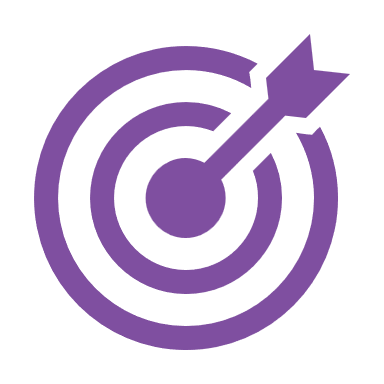 13
PUC #1 and IRIS platform Architecture
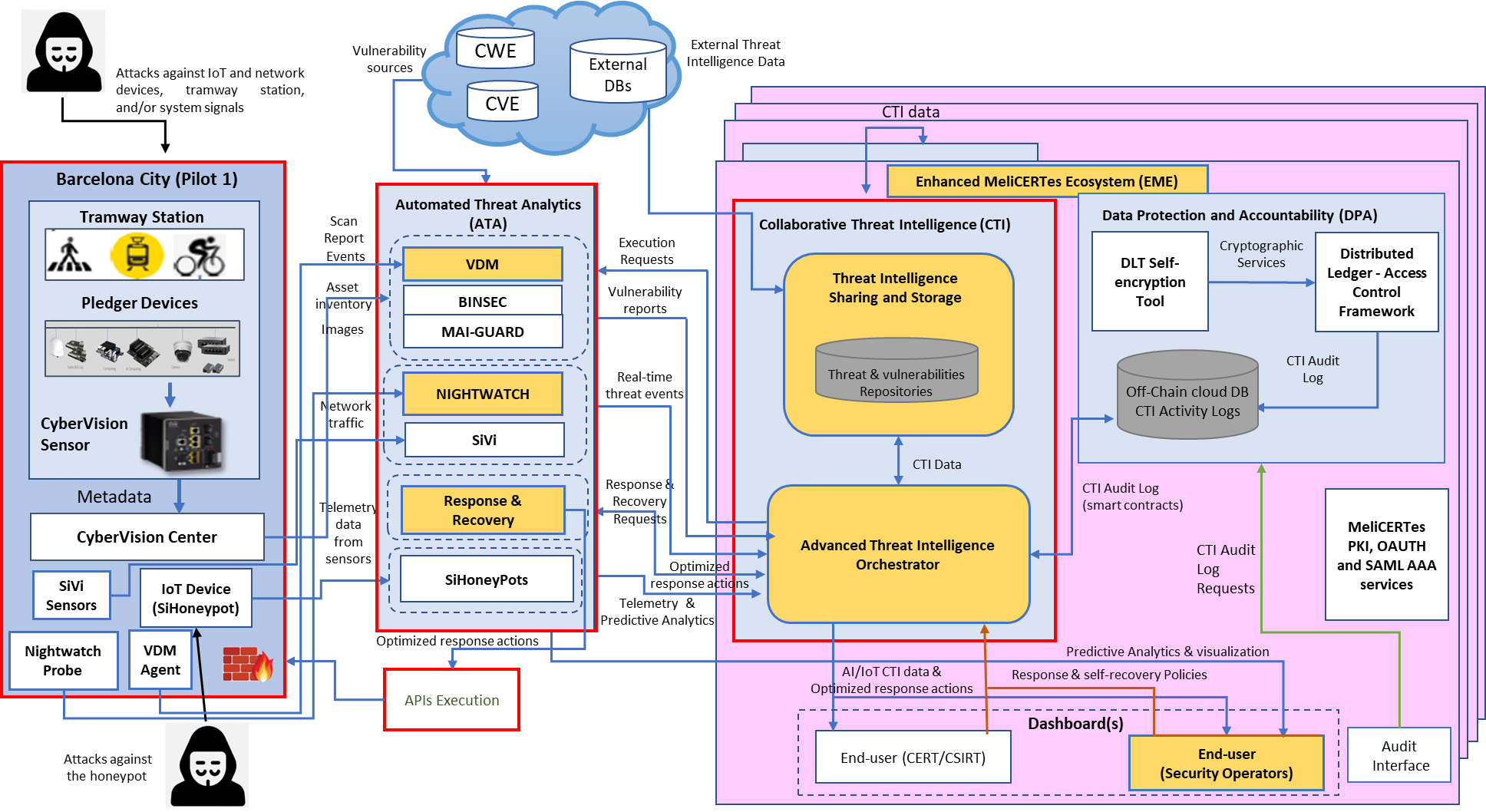 PUC #1 Architecture and IRIS tools
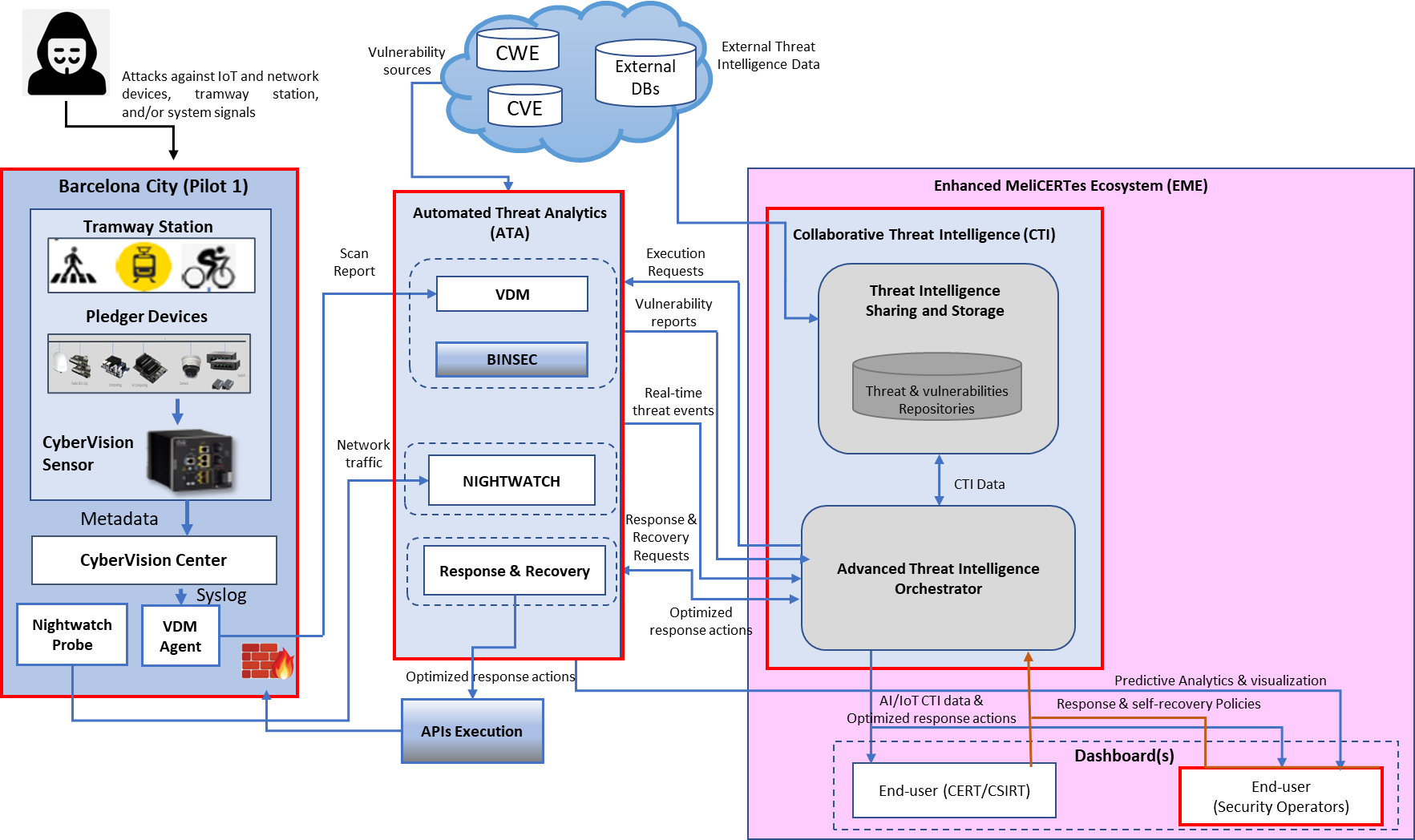 CTI:
ATIO (ICCS)
CTI Sharing and Storage (CERTH)
EME (INTRA)
ATA:
VDM (ATOS)
Nightwatch (CLS)
RRR (CLS)
Infrastructure:
IMI
CISCO
UPC
15
PUC #1 Architecture and IRIS tools
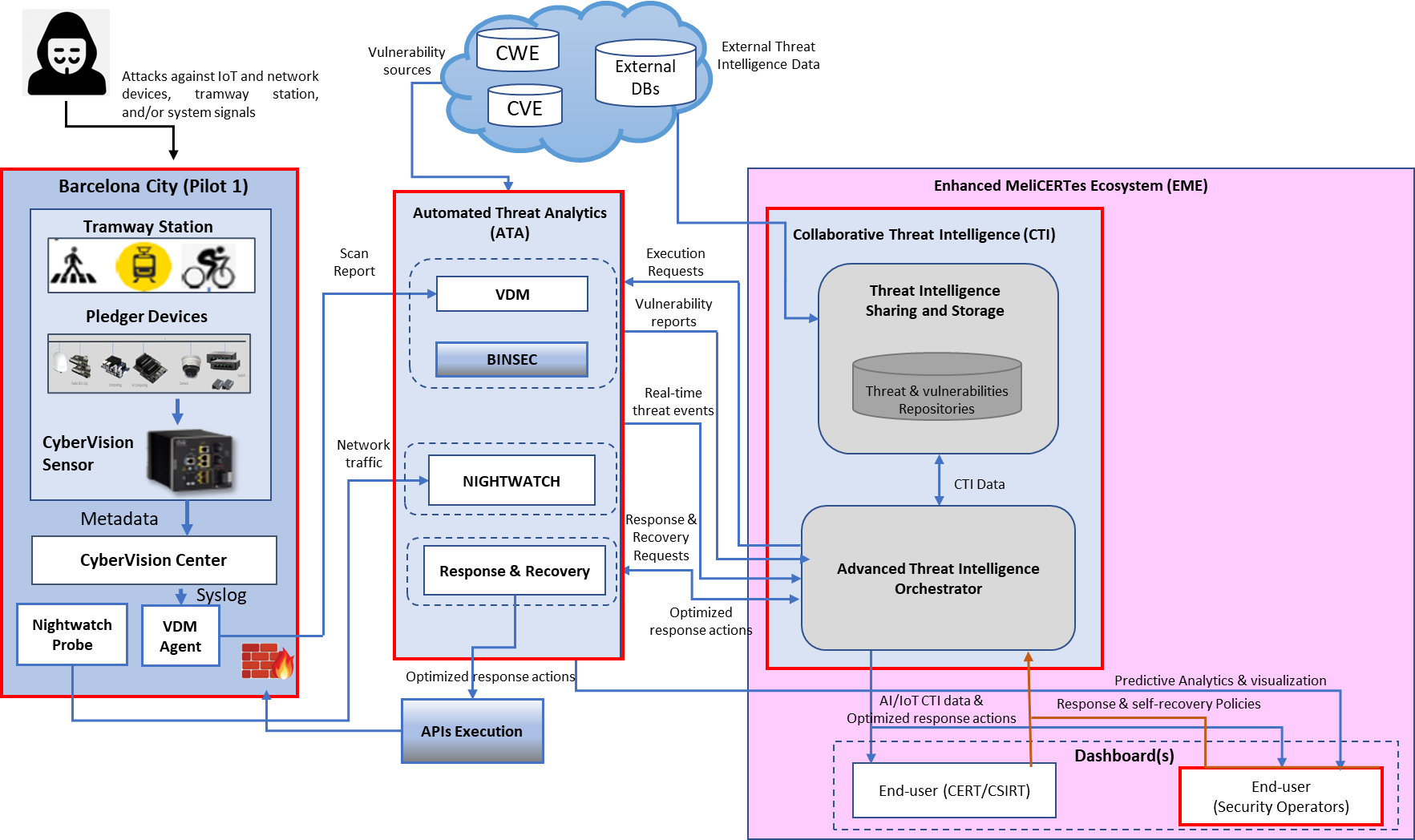 ATA:
VDM (ATOS)
16
Vulnerability Discovery Manager(VDM)
IoT & AI-provision risk and vulnerability assessment
Susana González / Eviden
Vulnerability Discovery Manager
An Overview
Description: 
The Vulnerability Discovery Manager (VDM) is one of the components included in the IoT and AI-Provision Risk and Vulnerability Assessment Module of the IRIS Platform. The VDM is used for the dynamic identification, analysis and reporting of vulnerabilities detected on networks with IoT devices and AI-provision systems. 
Main functionalities:
Dynamic identification of vulnerabilities on the target infrastructure.
Impact assessment to classify and assign priorities to the vulnerabilities detected (enrichment with CWE, CAPEC and MITRE ATT&CK) .
Risk assessment of the infrastructure considering the vulnerabilities identified and the relevance of the assets where they were found to suggest mitigation measures.
Intelligence sharing functionalities so the information about the vulnerabilities can be shared with authorized CERTS and CSIRTs.
A novel automated pentesting AI-based engine to orchestrate penetration activities.
18
PUC #1 Architecture and IRIS tools
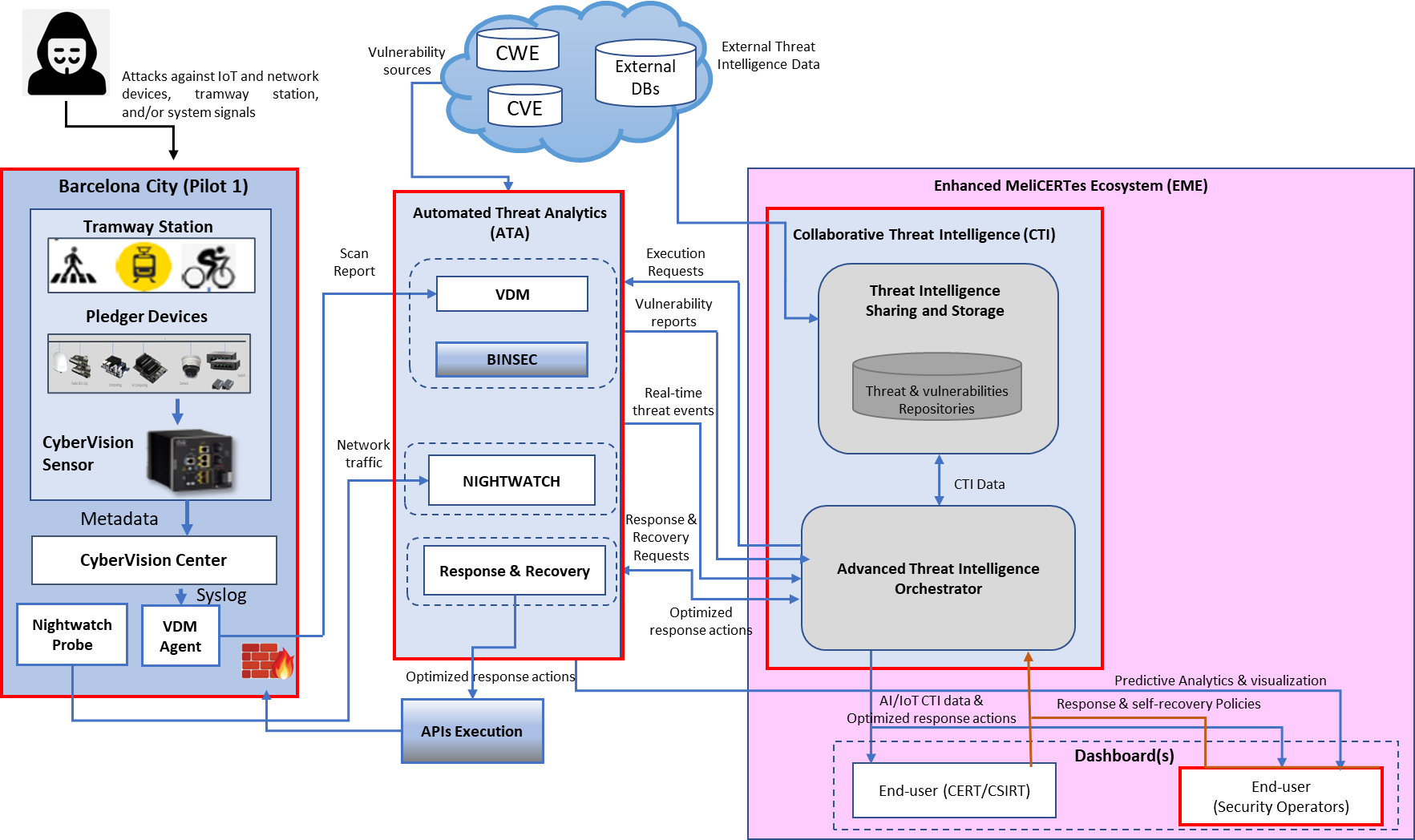 19
Vulnerability Discovery Manager
Architecture and main innovations
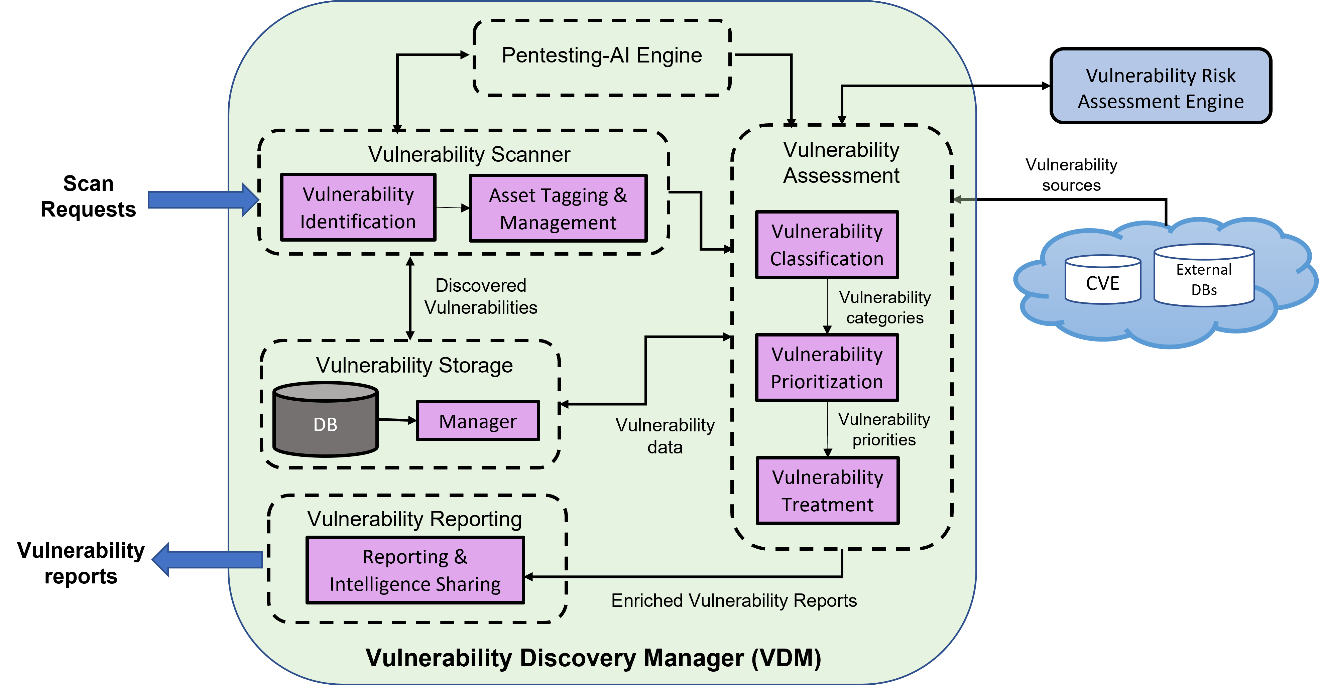 Main innovations: 

 Enrichment of the information included in the vulnerability reports with impact analysis for vulnerabilities affecting IoT and AI-based systems.

Integration of the vulnerability scanning tasks with a new AI-based component to automate penetration testing activities.
20
Vulnerability Discovery Manager
Pentesting-AI Engine architecture
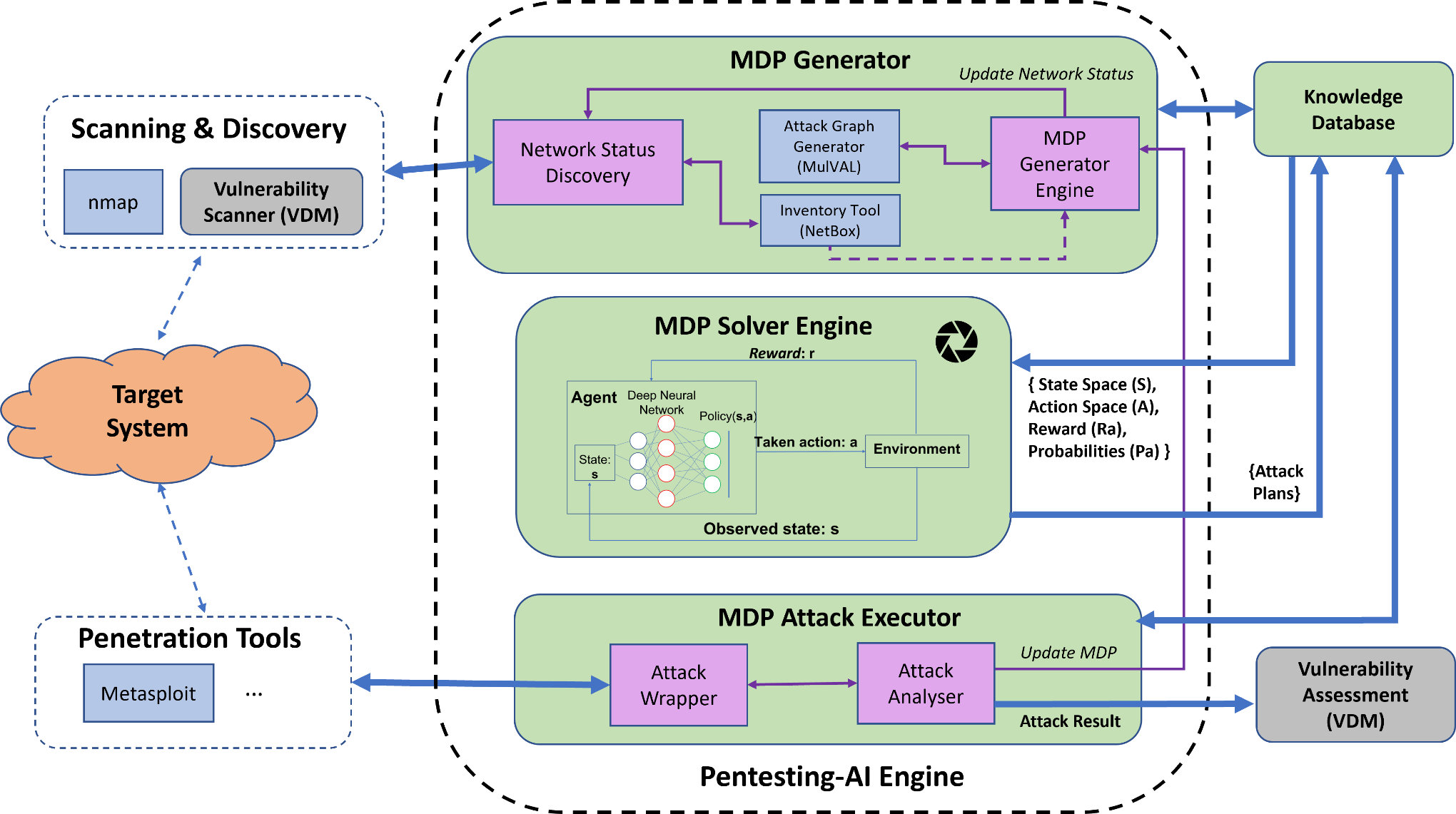 21
PUC #1 Architecture and IRIS tools
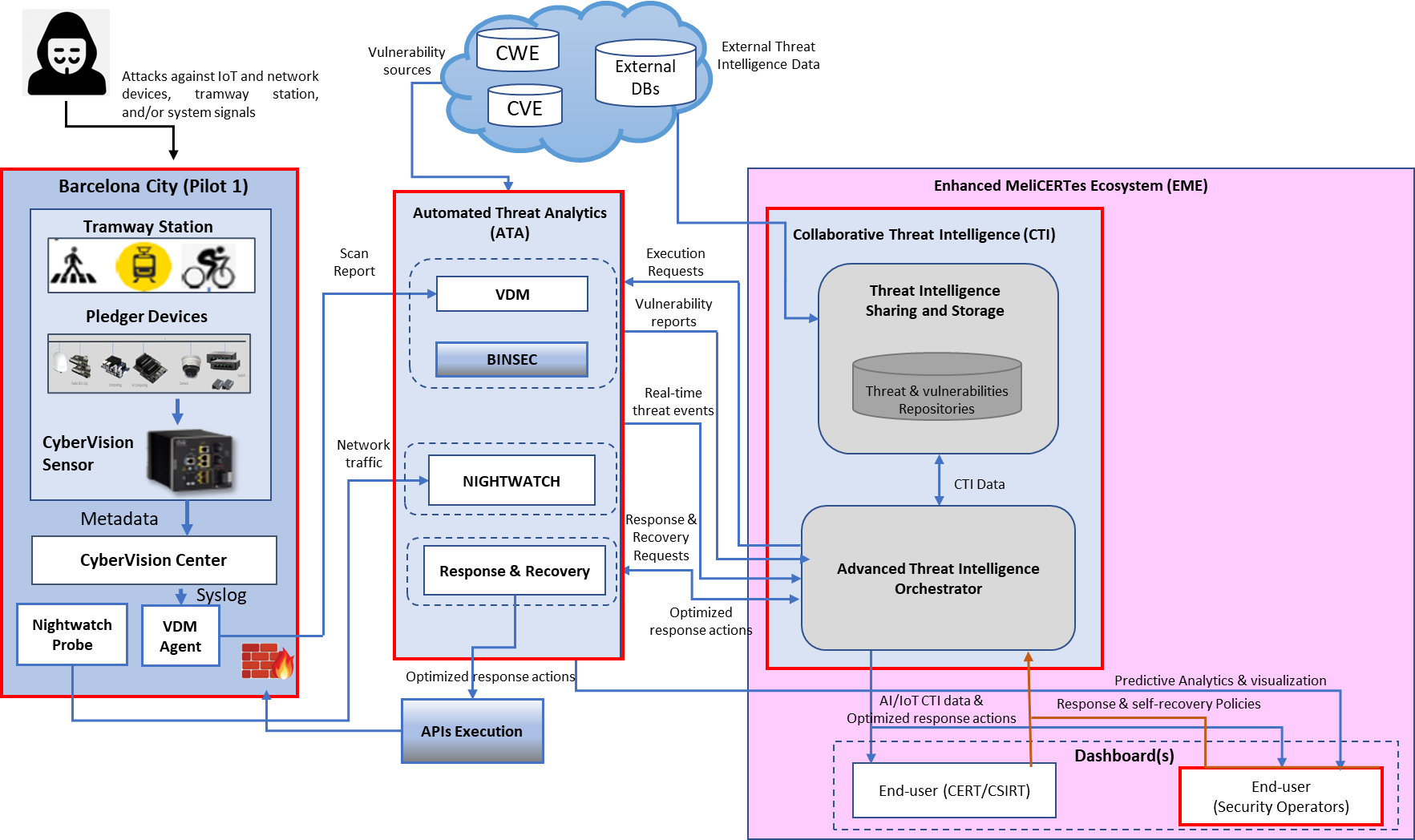 ATA:
Nightwatch (CLS)
RRR (CLS)
22
Nightwatch & RRR:Presented by
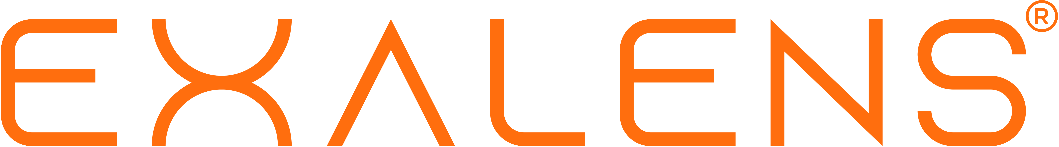 IRIS PUC1 Demo 
Barcelona, Spain, March 7th, 2024
Nightwatch:IRIS’s Cyber-Physical AI Anomaly Detection Tool
24
The Nightwatch Tool
Nightwatch is a by-product of the Exalens®  Cyber-Physical AI platform that seamlessly unifies device, network, and physical process monitoring to automate root cause analysis, spot, and respond to cyber threats, system faults, and equipment failures in seconds.
Platform Features: 
Network IQThreat Detection & Asset intelligence 
Process IQAI-powered Process Anomaly Detection & Monitoring 
Source IQAI Analyst automating Root-Cause Analysis 
Deployment methods: 
On-Premise / Cloud / Hybrid
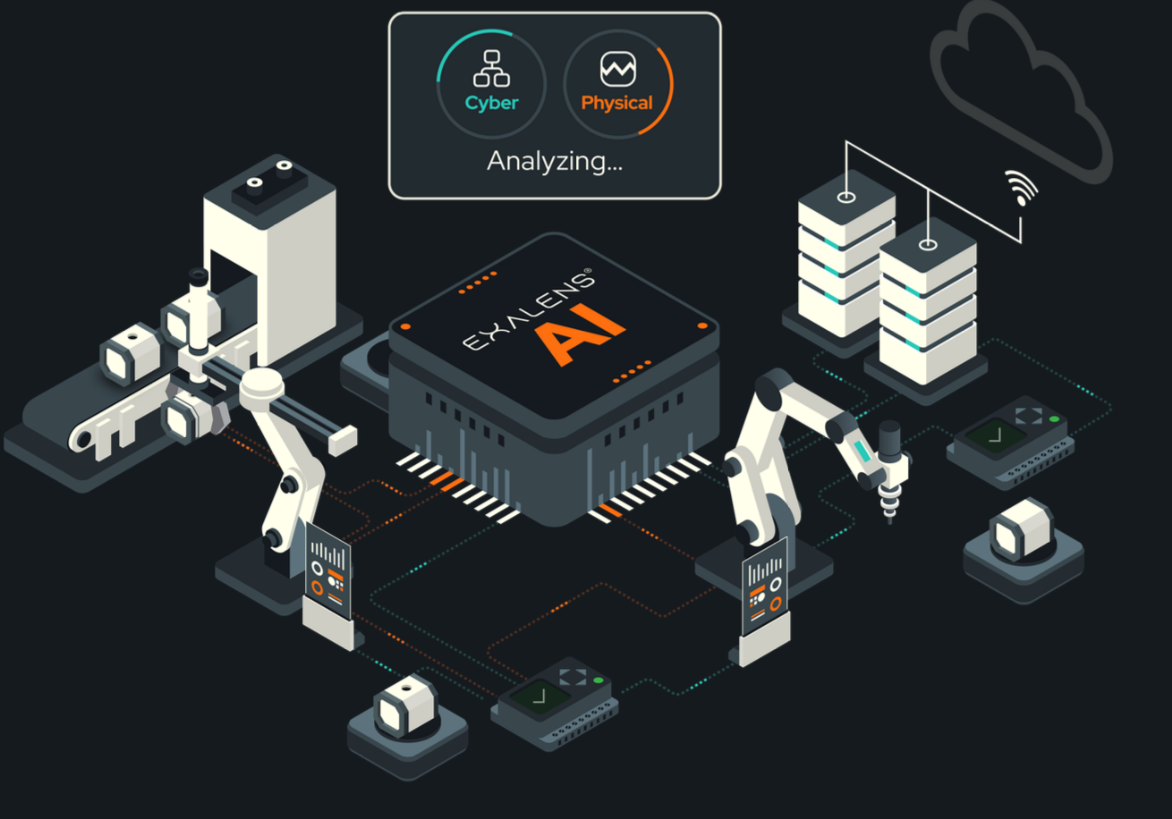 25
Key Innovations
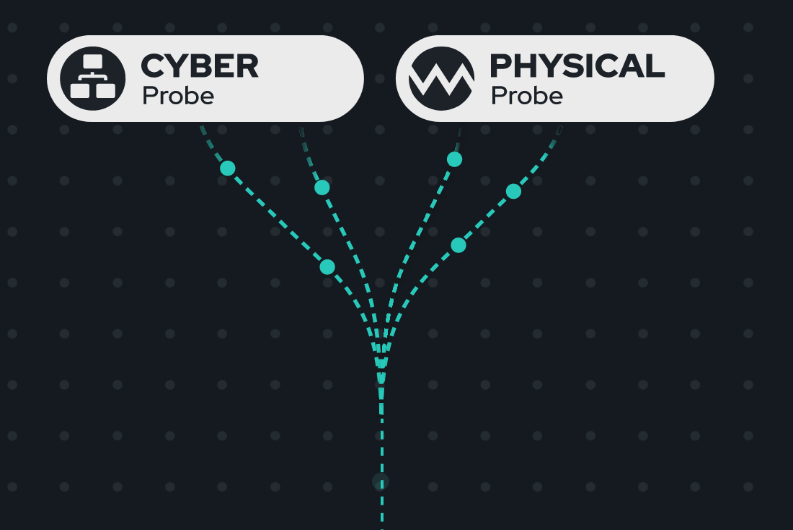 Complete Visibility
Continuously track and profile device, application and network activity across your IT, IoT, and OT systems.
Securely upcycle physical machine and process data via native integration with existing operational systems – no infrastructure changes required.
Seamlessly, and securely, combine both cyber and physical process analysis within a single, agentless monitoring platform.

Smart Detection
Detect threats, vulnerabilities and anomalies in both device and physical process activity and track them as they evolve over time.
Autonomously analyse, assess and link related cyber and physical incidents across IT, IoT and OT systems in seconds.
Achieve low false positives and negatives with intelligent risk and threat classification, mapped to MITRE ATT&CK ICS.
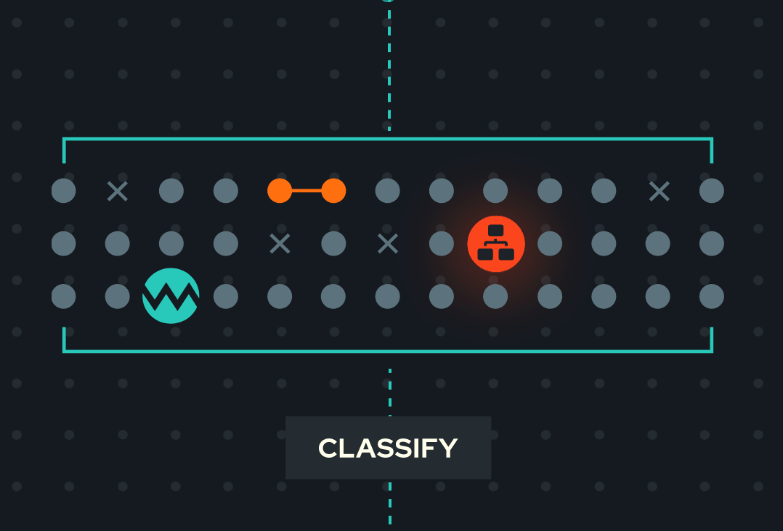 Nightwatch Architecture
Main components:
The Probe monitors the traffic from the devices, generates logs relative to the monitored endpoints, and collects data, and information relative to various network protocols.
The Cortex analyses and inspects the collected logs by seamlessly passing them to a detection mechanism composed by Nodes (collaborative fleet of detectors). Upon detecting an anomaly, the Cortex publishes incident alerts in JSON format to become visible to the IRIS end-users.
Data Sharing
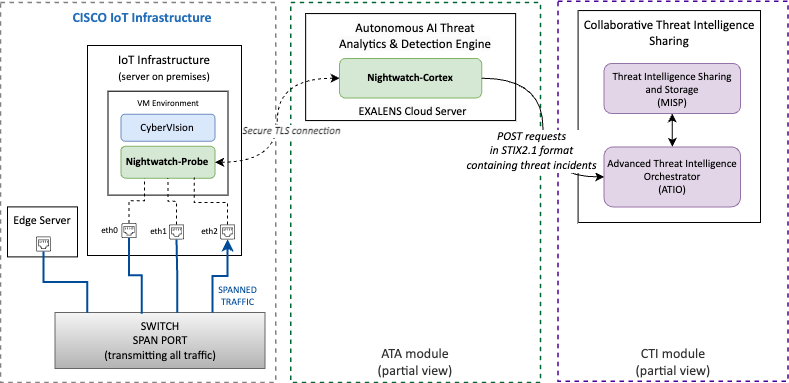 Data Processing
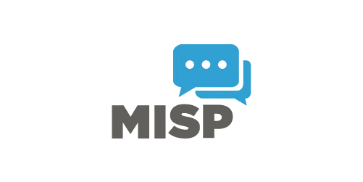 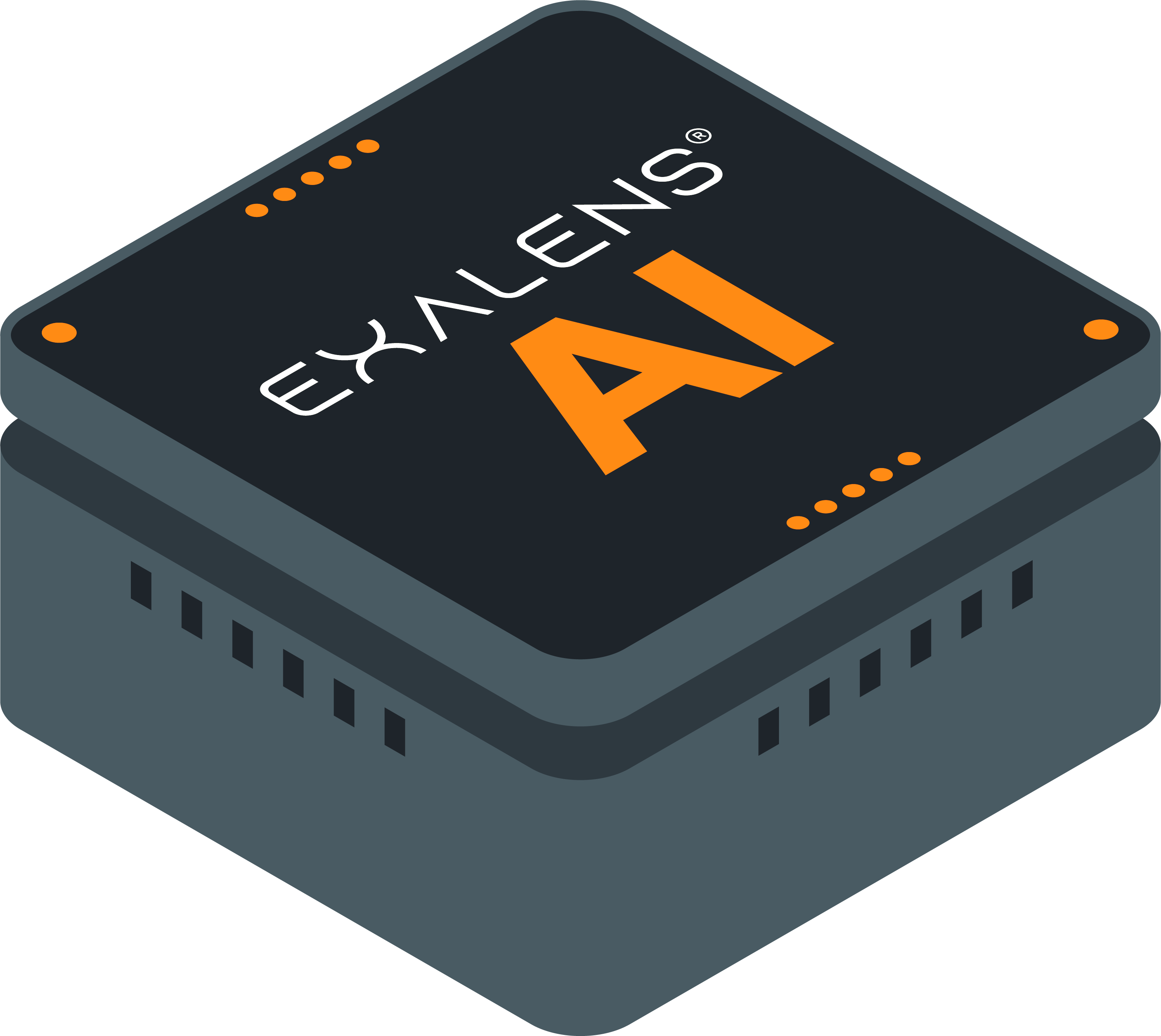 Data Collection
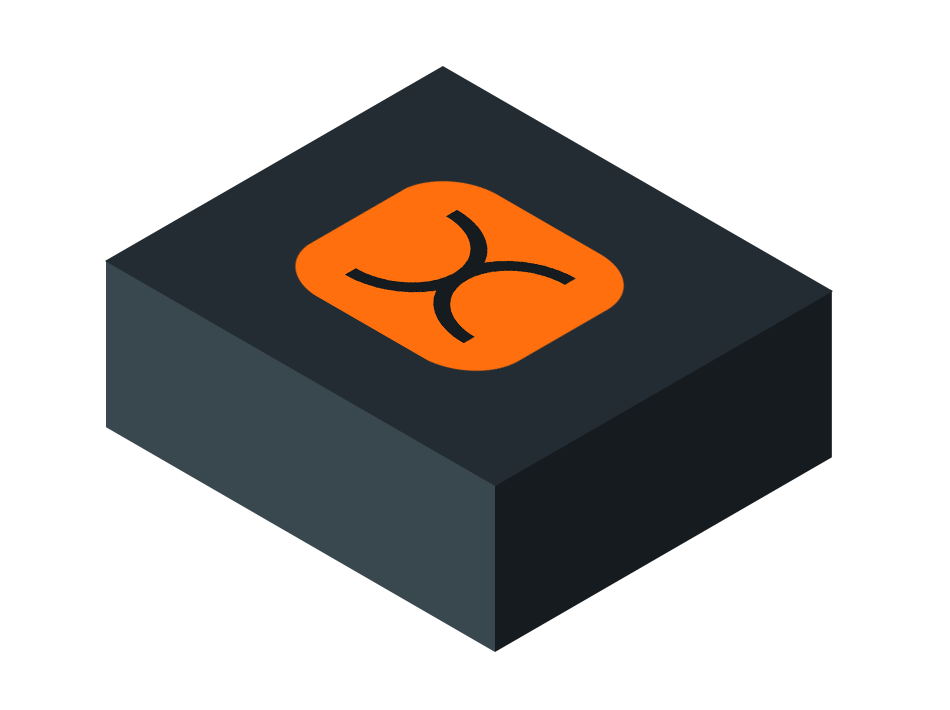 Data Source
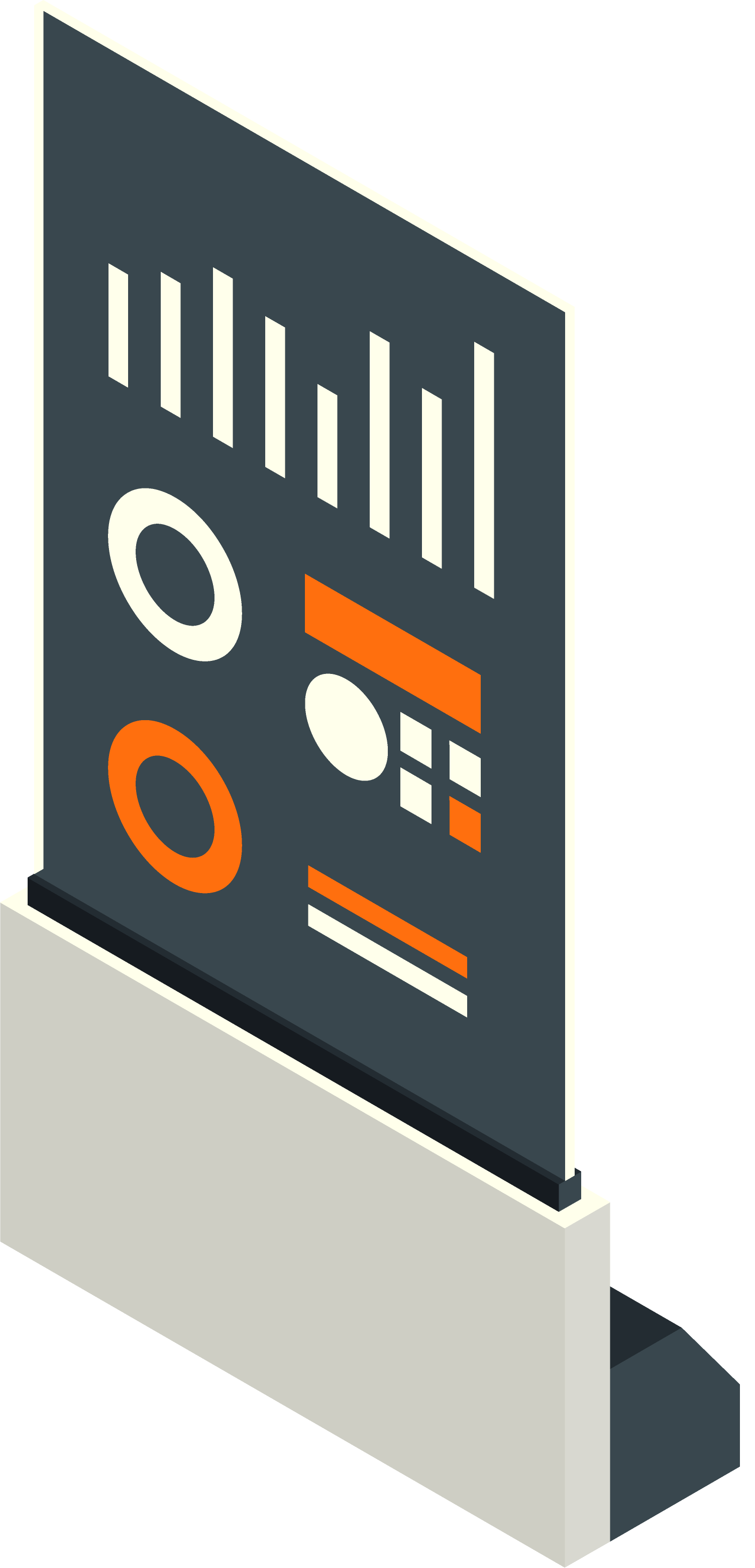 High-Level, Component-based Architecture of the Nightwatch tool
27
Supported Network (Cyber) Threat Detections
28
Input & Output Data
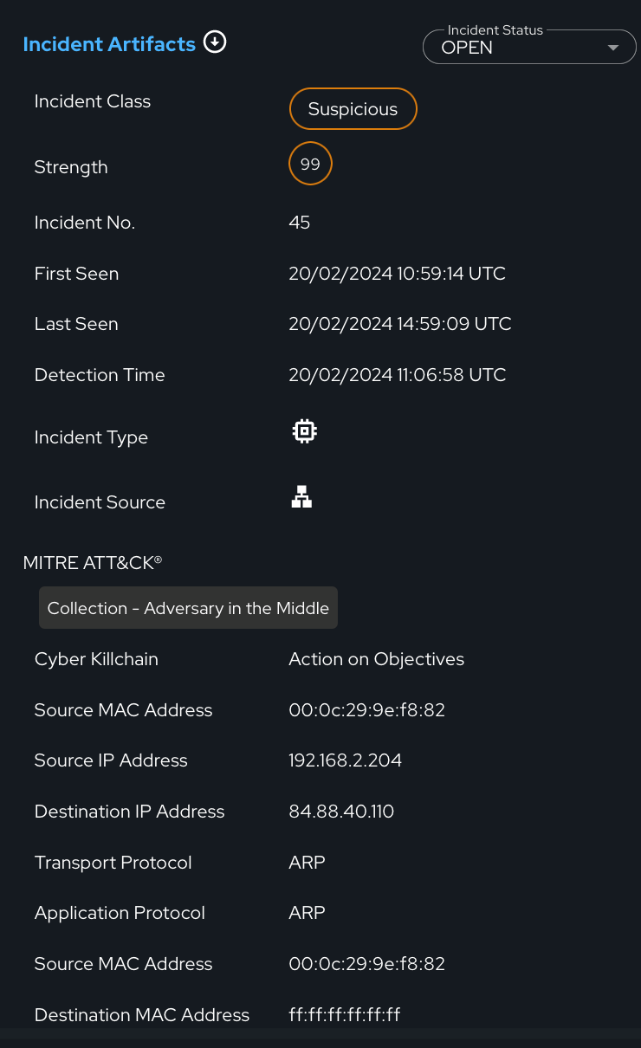 Network (cyber) data 
.pcap files
physical interfaces (eth1, ...)
NetworkSPAN/TAP
Protocols accepted: TCP, UDP, ICMP, ARP, DNS, HTTP, SSL, etc.
Physical data
log files & streaming flows
.csv, .log, Redis, Kafka ingestion
M2M Protocols
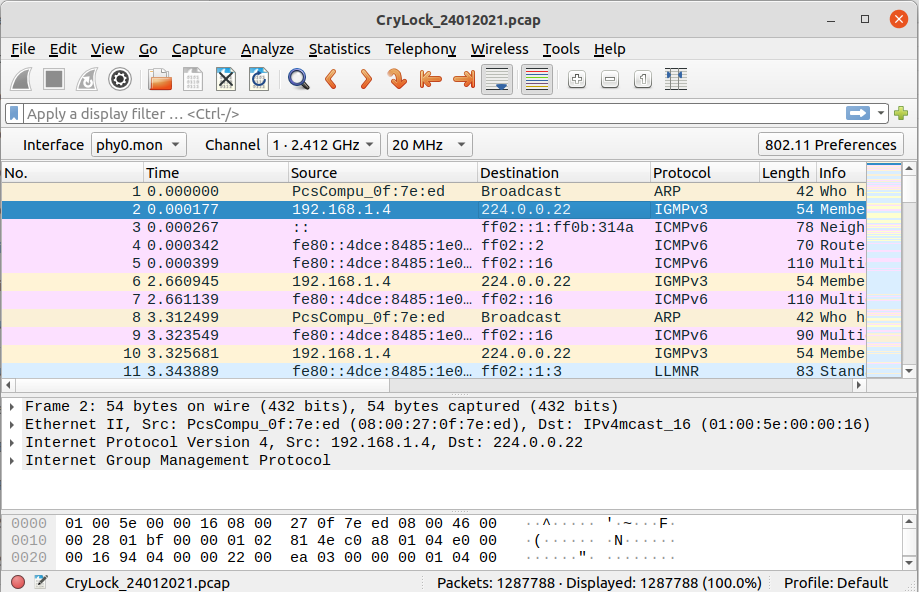 Output data
Input Data
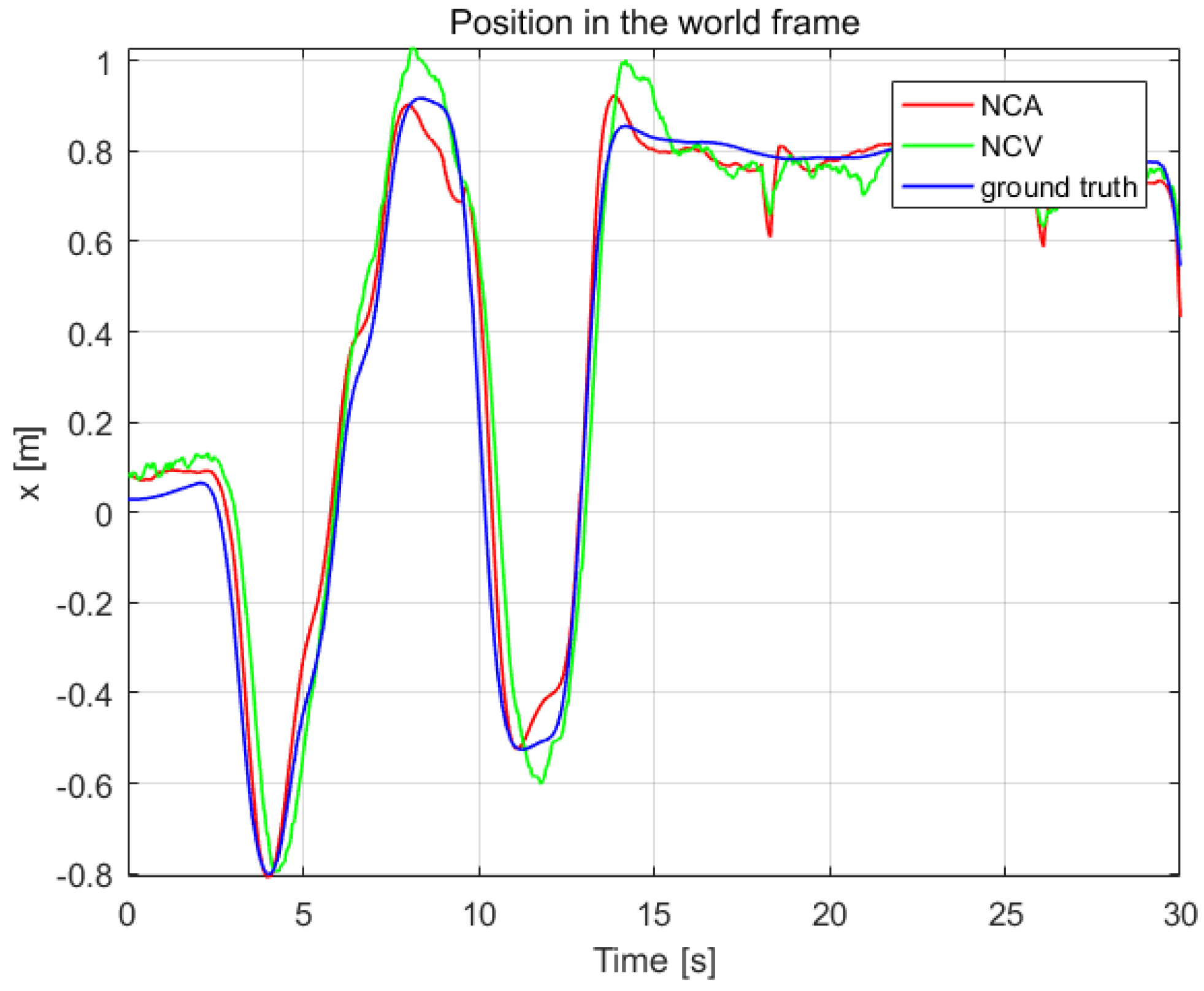 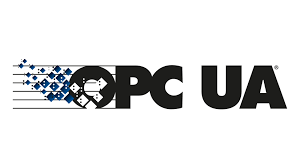 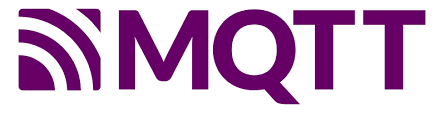 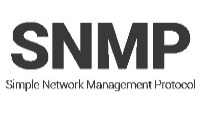 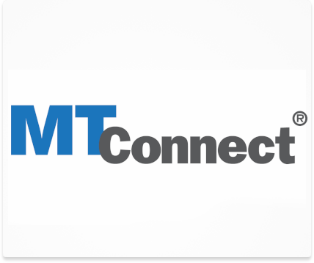 29
RRR:IRIS’s Risk-based Response & Self-Recovery Module
30
The RRR Module
The Risk-based Response & self-Recovery (RRR) module of the IRIS platform is a risk-based decision-support framework underlying the IRIS Automated Threat Analytics (ATA) incident response and self-recovery procedures. 
RRR leverages an array of optimization, and machine learning algorithms to evaluate the incident data and dynamically formulate the optimal Course of Action (CoA) concerning a detected incident.
RRR builds upon innovations in Security Orchestration, Automation, and Response (SOAR) as well as in threat intelligence execution.
It includes a self-recovery mechanism that adapts a programmable API to implement remediation actions without the need for human intervention. 
Despite its automation prowess, within IRIS, human oversight is paramount.Accordingly, RRR’s decision-support framework is supervised by policies defined by CERT/CSIRT operators and enacted through the IRIS EME Dashboard.
Security Incident Response Platforms
Security Orchestration & Automation
Threat Intelligence Platforms
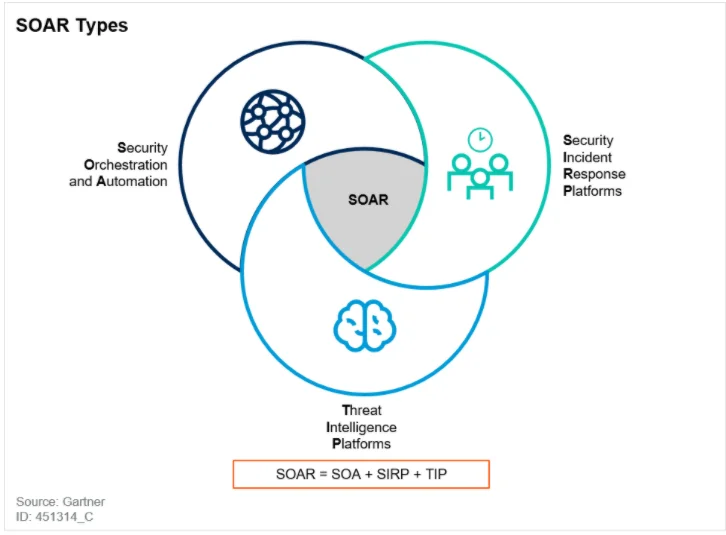 31
RRR Architecture
Main Components: 
Risk score normalization engine: it normalizes the incident data transforming values into anticipated data types and scales to facilitate risk-based response.
Optimization engine: it selects optimal response action(s) to a detected incident by employing optimization and ML algorithms.
STIX automation engine: it shares the selected incident response workflow in the form of STIX-CACAO playbooks enabling the seamless exchange of threat intelligence with security platforms, like MISP.
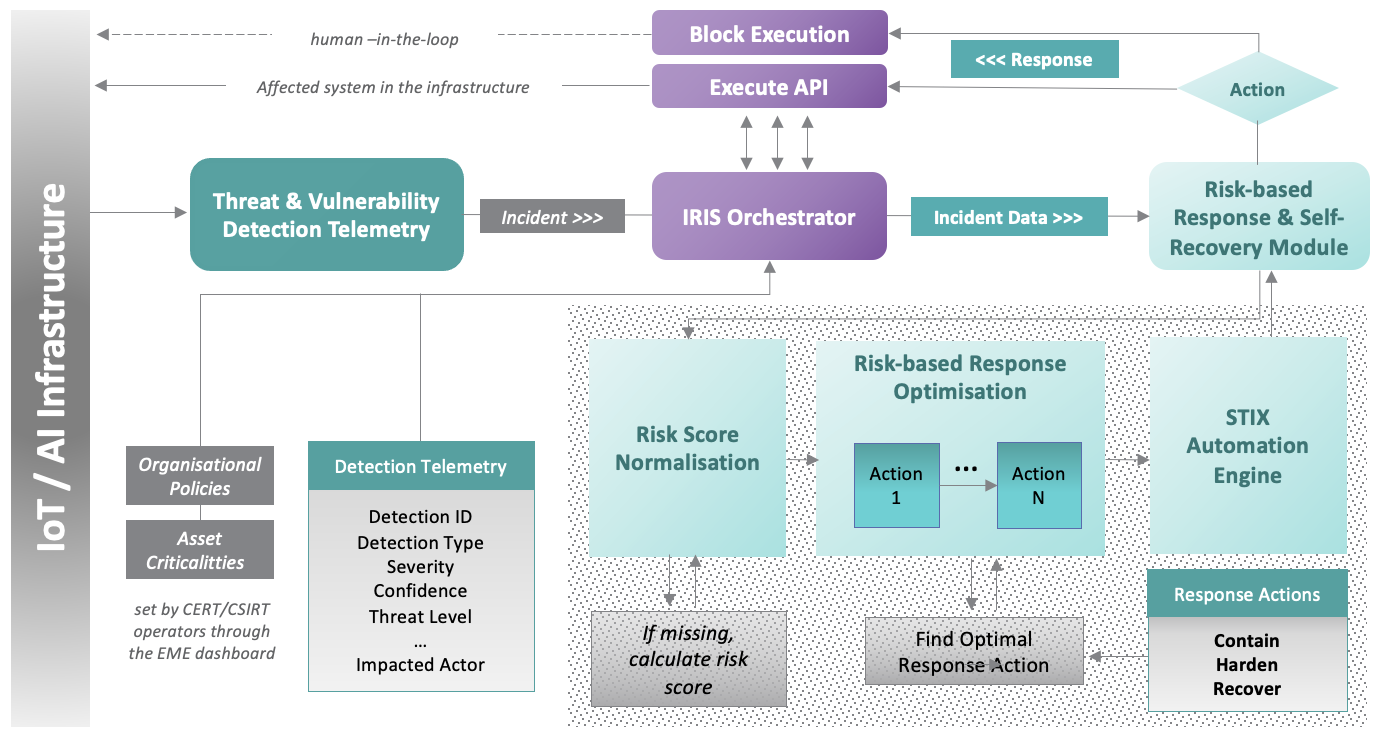 RRR’s Reference Architecture
32
Incident Response Methodology
Compliance with NIST
RRR’s incident response methodology is in line with the NIST framework for incident handling described in the Computer Security Incident Handling Guide (NIST SP 800-61).
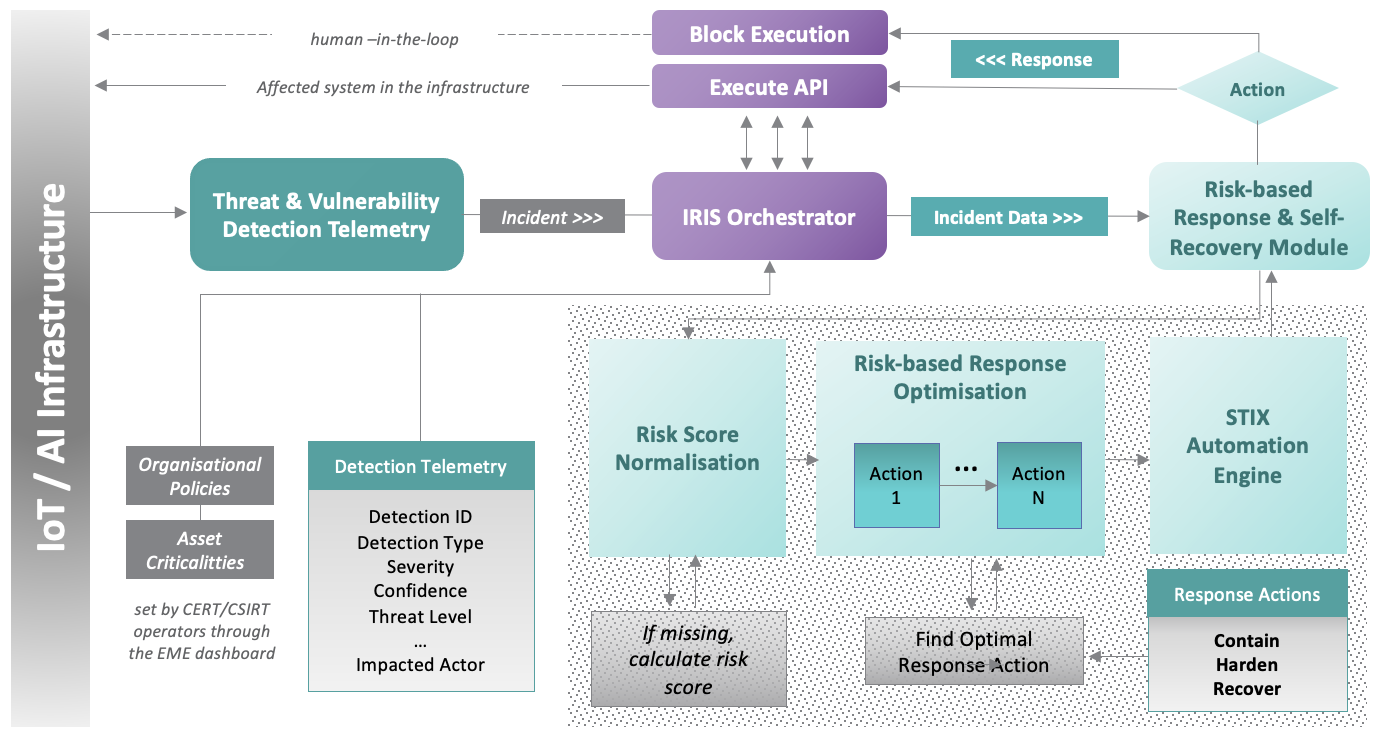 Post Incident Activity
Containment, Eradication  & Recovery
Detection & Analysis
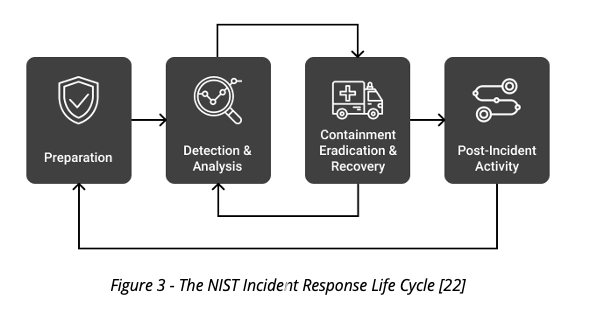 Preparation
The NIST Incident Response LifeCycle
RRR’s Incident Response Methodology
33
Input & Output Data
Compliance with STIX-CACAO
Output data
"playbook_actions": {
        "type": "playbook",
        "playbook_id": "",
        "spec_version": "cacao-2.0",
        "playbook_standard": "CACAO",
        "name": "playbook name",
        "playbook_valid_from": ”…",
        "playbook_valid_until": ”…..",
        "organization_type": "Org1",
        "asset": "192.168.2.200",
        "risk_score": "59.0",
        "playbook_impact": "79.0",
        "playbook_severity": "79.0",
        "playbook_priority": "79.0",
        "playbook_type": "detection",
        "workflow_start": "3",
        "workflow": [
          {
            "id": 2,
            "impacted_actor": "10.0.1.1",
            "action": "Isolate Host",
            "description": "It is recommended that …",
            "execution_api": ”isolate_host()",
            "action_impact": 10
          },
        ]
      }
CACAO playbook
"detection": {
        "organisation": "Org1", 
        "detection_name": "Suspicious Unknown beaconing to External host", 
        "detection_summary": "192.168.2.50 was observed making suspicious beaconing ….", 
        "source": "Nightwatch", 
        "classification": "THREAT_BEHAVIOUR", 
        "first_seen": "1678150861.979507", 
        "last_seen": "1678151643.938273", 
        "actor": "192.168.2.50", 
        "confidence": "0.999999999", 
        "risk_score": "79", 
        "severity":"4.3", 
        "threat": ”high", 
        "iris_id": 782
    },
Detection Telemetry
Input Data
“policies": {
        "organisation": "Org1", 
        "action_policy": {
            "contain": {
                "isolate": "enabled", 
                "block_service": "enabled", 
                "shutdown": "enabled"
            }, 
            "harden": {
                "install_patches": "enabled", 
                "disable_service": "enabled", 
                "implement_access_control": "enabled"
            }, 
            "recover": {
                "restore": "enabled", 
                "reconfigure": "enabled"
            }
        }
    }
Policies
"criticalities": {
        "organisation": "Org1", 
        "asset_ip": "192.168.2.50", 
        "asset_device": "Kali", 
        "criticality": "2"
    }
Asset Criticalities
34
Self-Recovery Mechanism
Key aspects: 
RRR integrates a programmable API connecting seamlessly with external APIs to effect remediation actions without the need for human intervention.
Organisation-specific automation policies determine whether the response and recovery workflow will automatically be enacted or will require review & approval from the critical infrastructure operator.
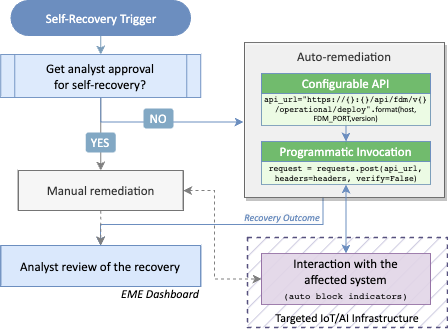 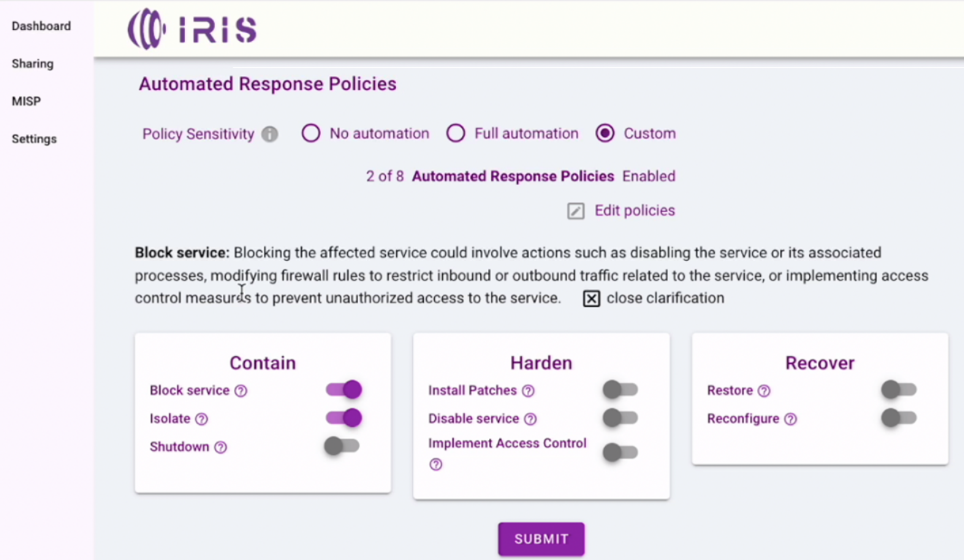 IRIS-Enhanced MeliCERTes Ecosystem
RRR’s self-recovery process
35
PUC #1 Architecture and IRIS tools
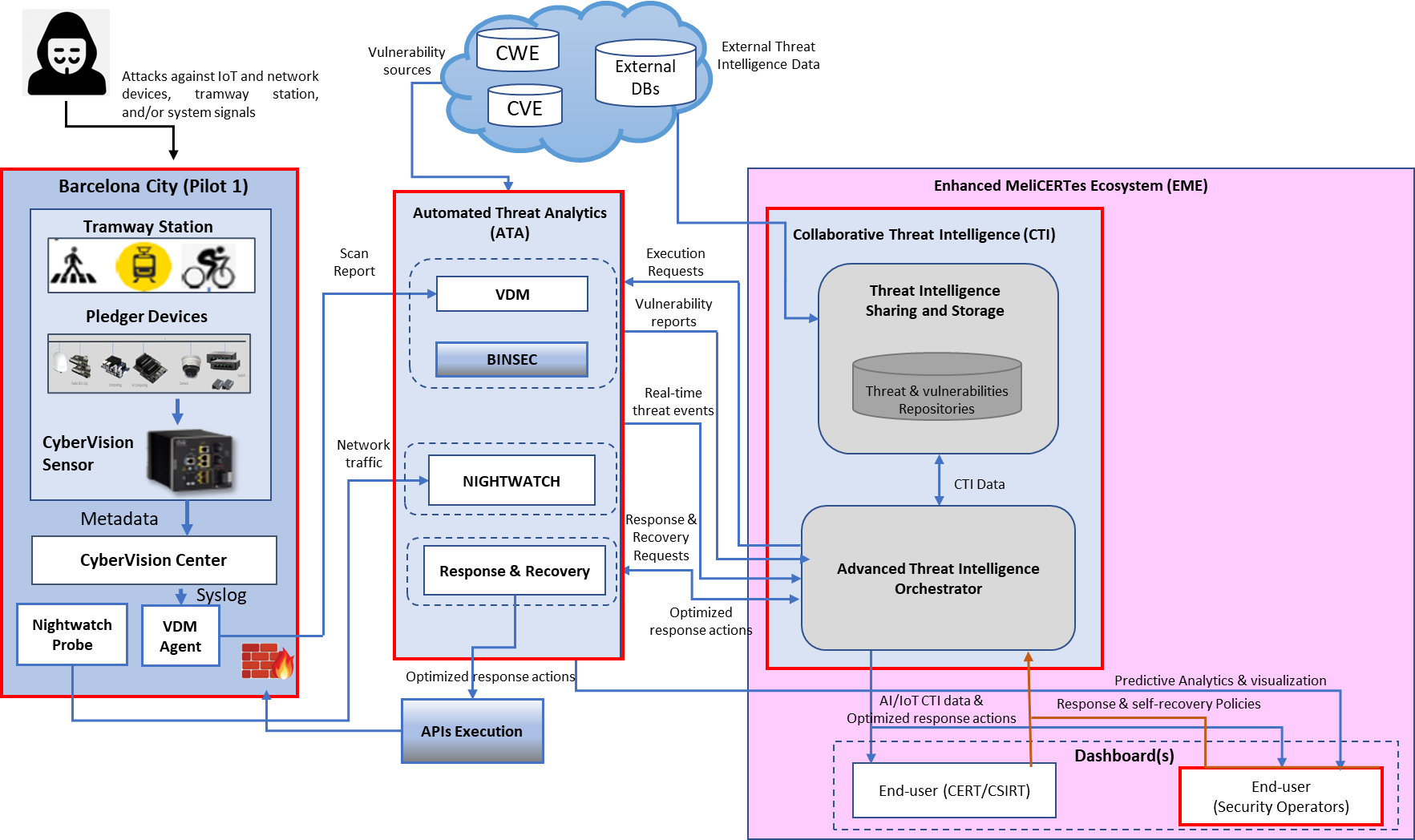 CTI:
ATIO (ICCS)
36
Advanced Threat Intelligent Orchestrator (ATIO)
ICCS

PUC1| 07/03/2024
Adhering to SOAR capabilities
Streamline operations
ATIO/SOAR
Tools
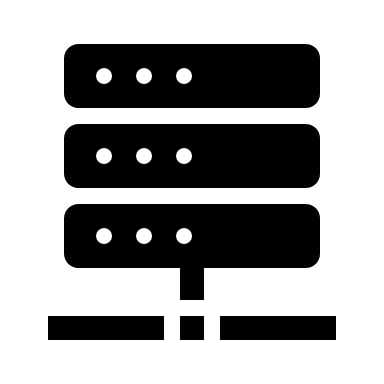 Sharing
Full stack Middleware
Output
Input
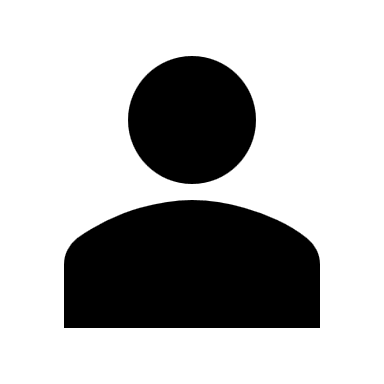 User
Response
38
Advanced Threat Intelligence Orchestrator (ATIO) introduction
Advanced Threat Intelligence Orchestrator (ATIO) - Full stack Service Middleware
39
Advanced Threat Intelligence Orchestrator (ATIO) Structure
Back end and Front end Services
Orchestration Workflow Manager (OWM) 
Sharing and Response Task Management and Tracking
Workflow Execution Engine
Workflow Combination 
Data Exchange Framework
Command Execution Requests Framework
ATIO database
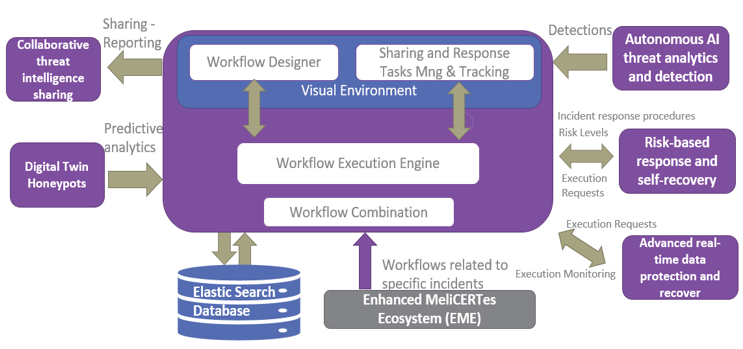 40
Orchestrator (ATIO) Workflow Designer (OWM)
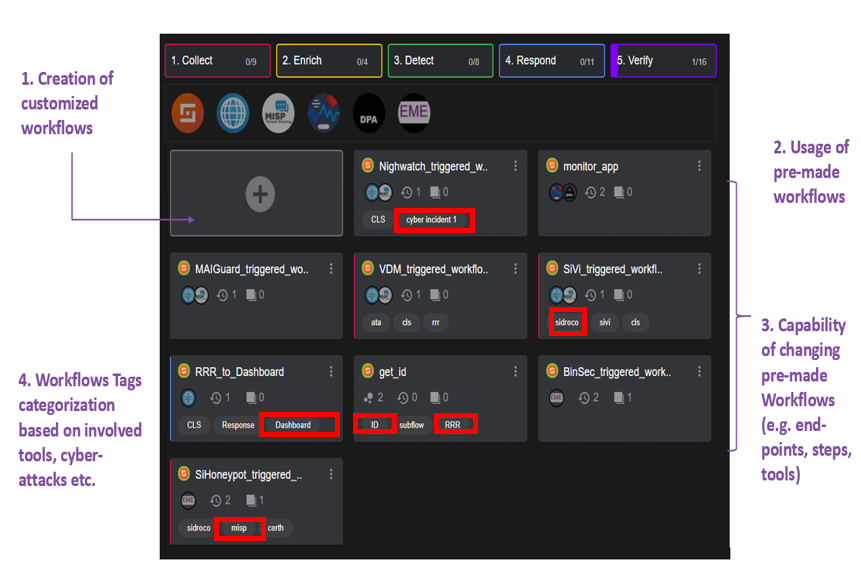 41
Terminology of Workflow execution through Shuffle environment
Automatic end-to end workflow execution and interpretation
Manual initiation of a workflow
Workflow steps
Arrows
Action steps (processing)
Subflows
42
Backend ATIO Functionalities
Listens to 9 end-points and push to 3 end-points
Creation and provision of 9 OpenAPIs interfaces until now
ATIO aggregates multiple flows to one direction (e.g. event detection originating from the infrastructure into a single point).
Modifies the events by transforming from one format to another format.
Filters the information.
Transforms STIX2.1 format to a MISP event object in order to be inserted in the MISP database.
Records all the additions, changes and deletions of an end-user-oriented workflow.
Forwards these events to the appropriate modules that are required for event storage, analysis, enrichment, risk and response calculation, as well as user-friendly presentation and auditor backlog. 
Efficient routing
43
PUC #1 Architecture and IRIS tools
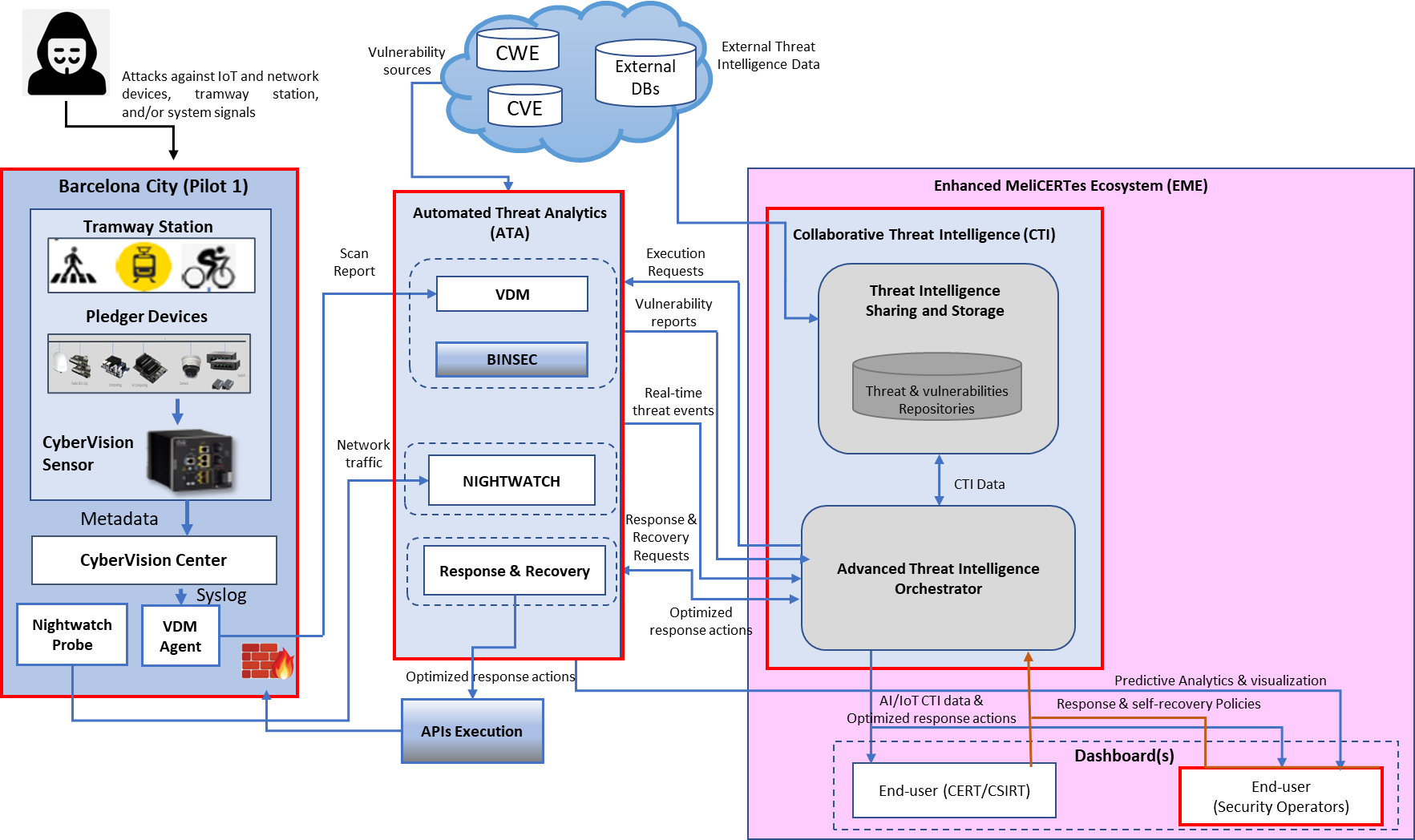 CTI:
CTI Sharing and Storage (CERTH)
44
Collaborative Threat Intelligence Sharing and Storage
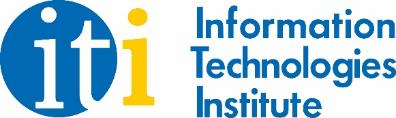 Eleni Darra | CERTH
The role of CTI in the IRIS platform
CTI Collection
Information Extraction
Taxonomy generation 
Update existing MISP taxonomy
Development of merged ontology
Merging with existing ontologies
Updated existing ontologies
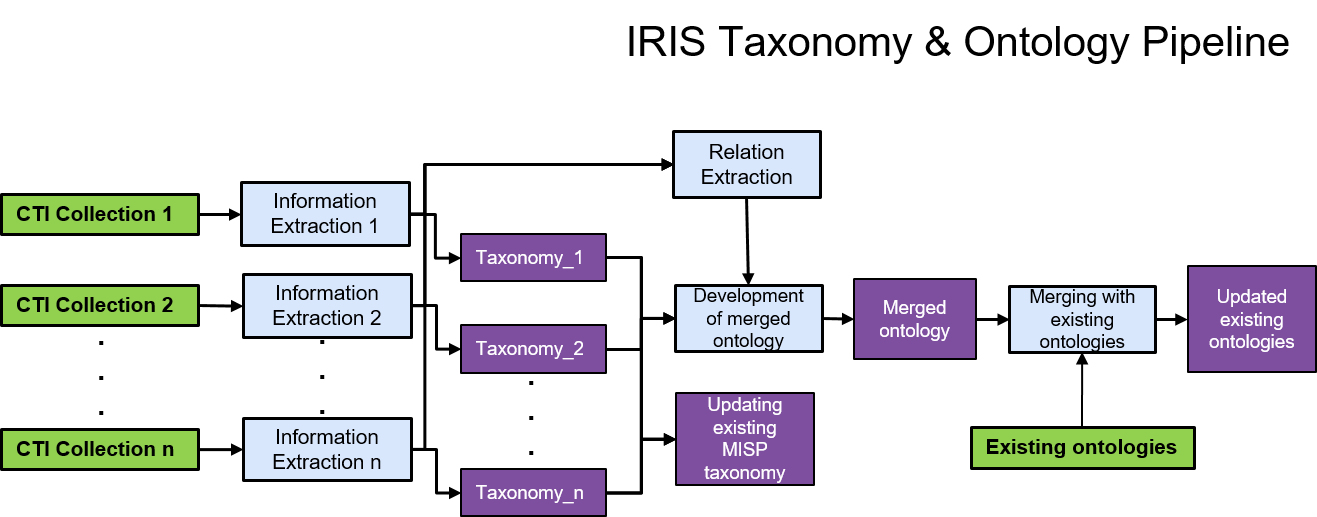 46
Taxonomy generation
Develop a common lexicon with the end goal of setting standards and best practices for managing the cybersecurity of ICT systems against attackers
47
List of taxonomies in MISP
48
Update MISP
49
Ontology visualization environment
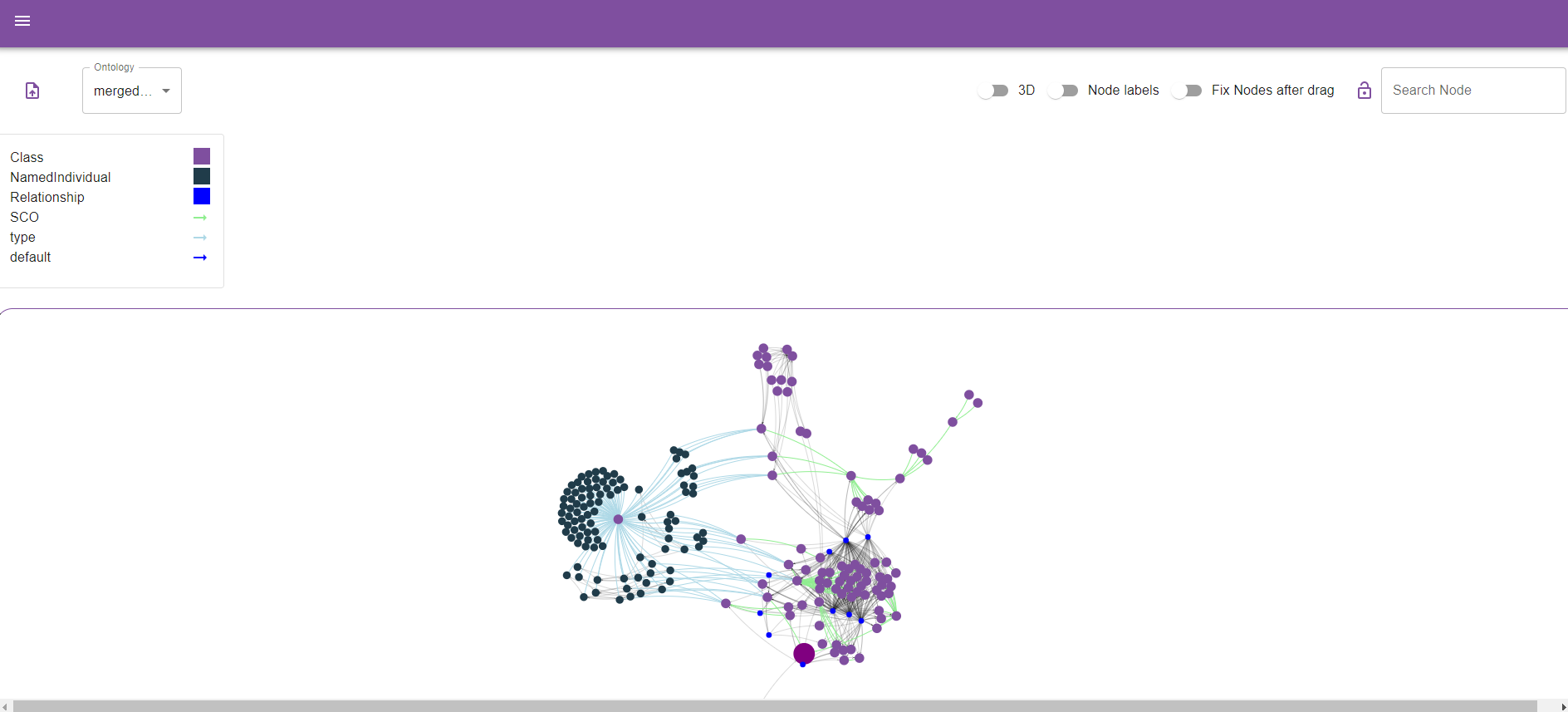 50
Ontology generation
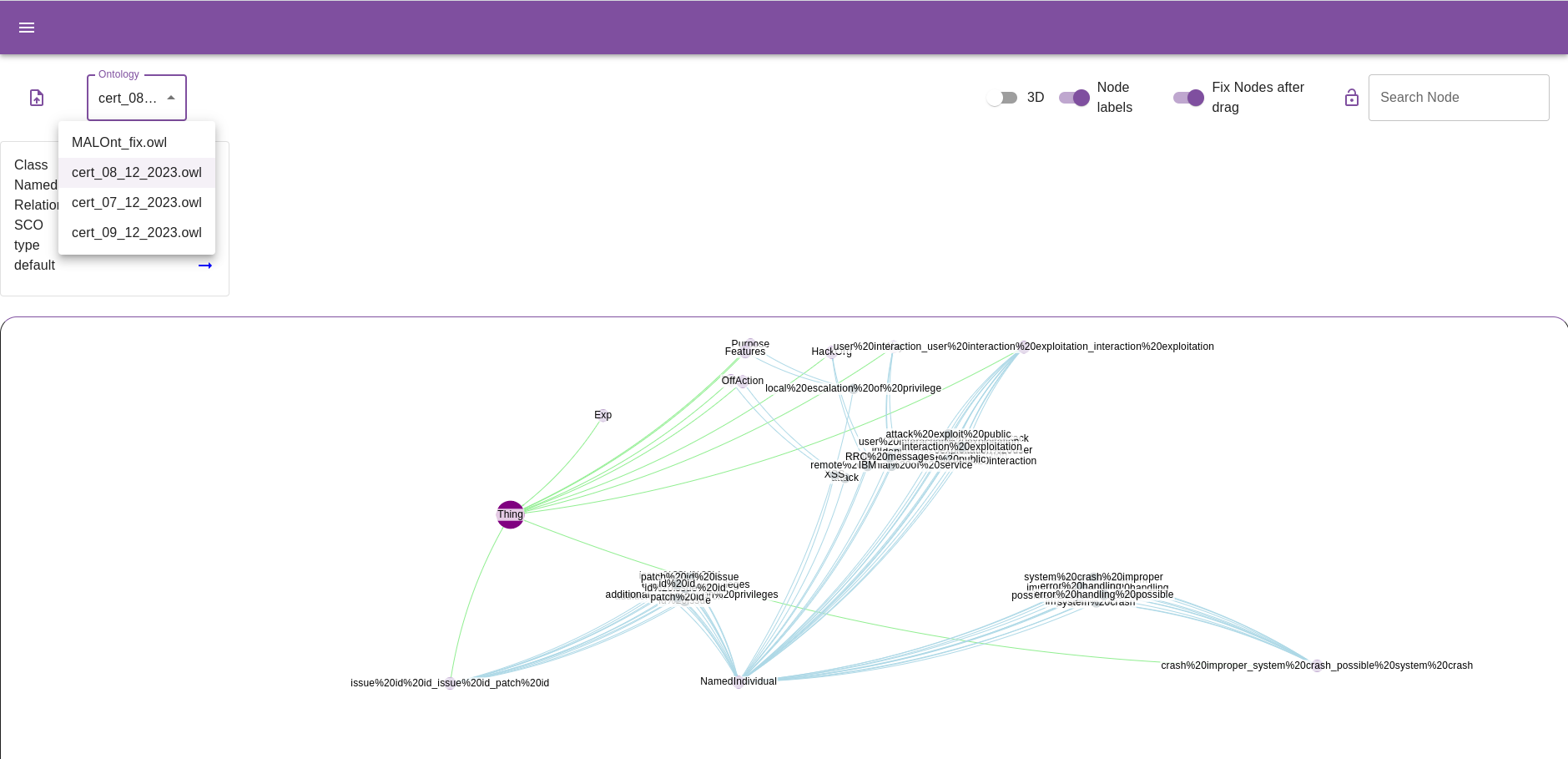 Ontology generation from internal sources
Ontology generated from different external sources
51
Ontologies’ update
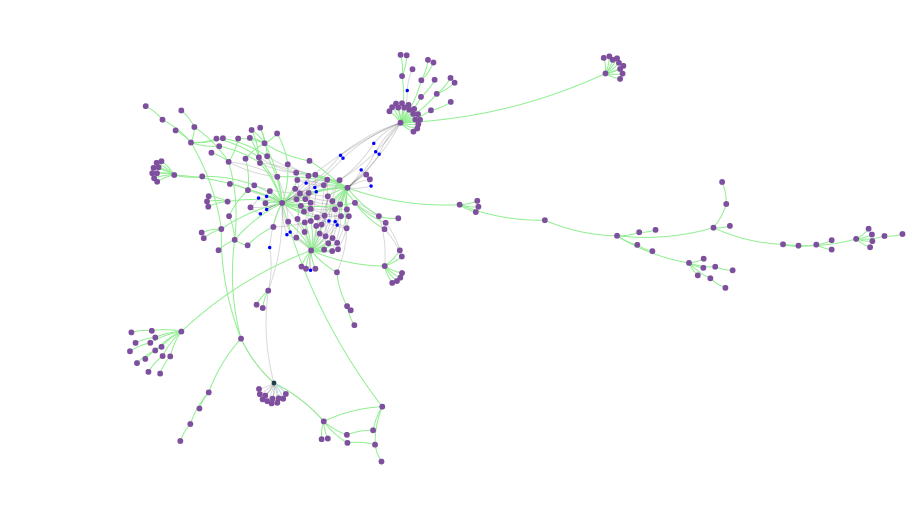 MALOnt update
IoTSec updated
52
PUC #1 Architecture and IRIS tools
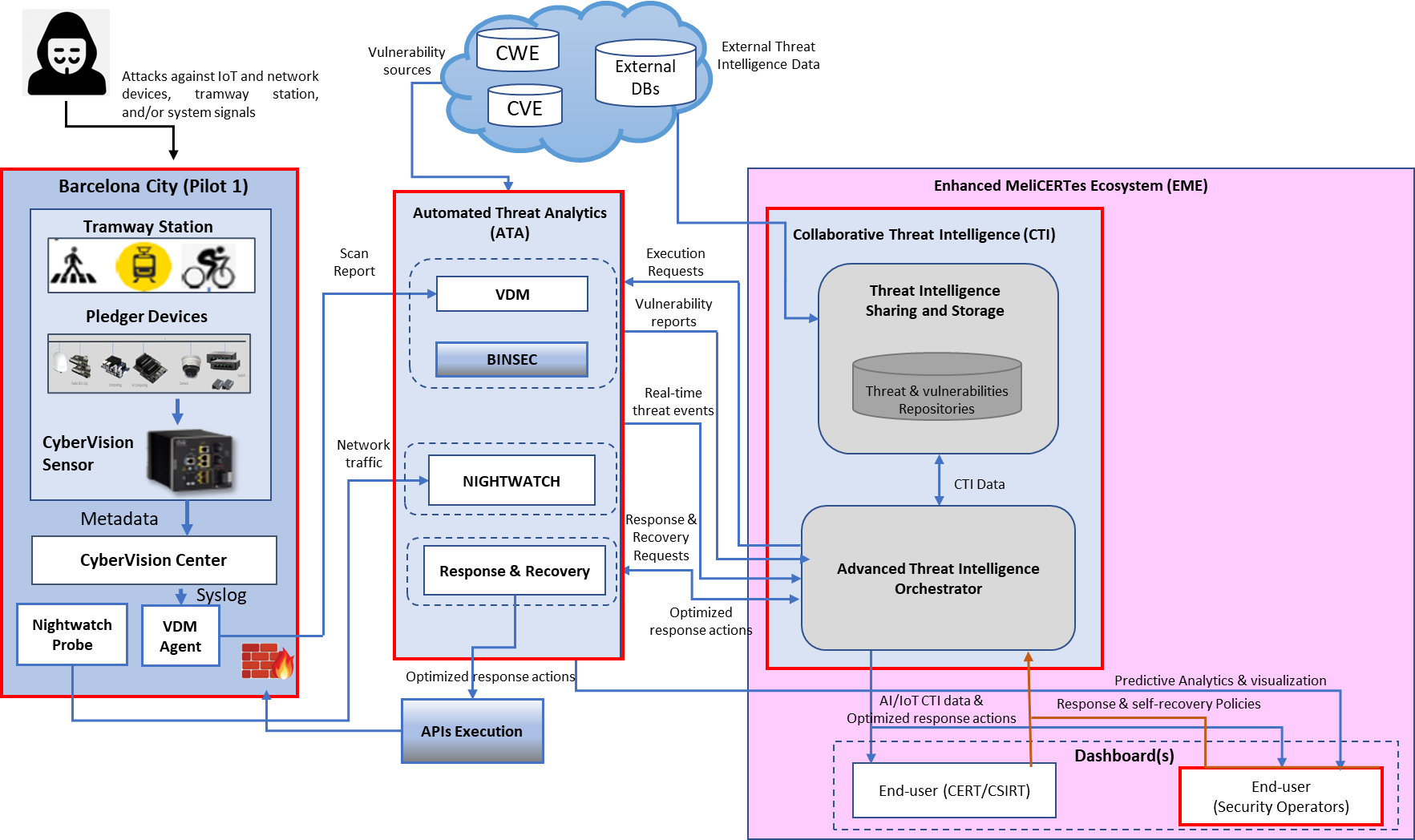 EME:
Enhanced MeliCERTes Ecosystem (INTRA)
53
IRIS-enhanced MeliCERTes Ecosystem
Netcompany – Intrasoft 
Dimitrios Skias, M.Sc, dimitrios.skias@netcompany-intrasoft.com
Dr. Sofia Tsekeridou, sofia.tsekeridou@netcompany-Intrasoft.com
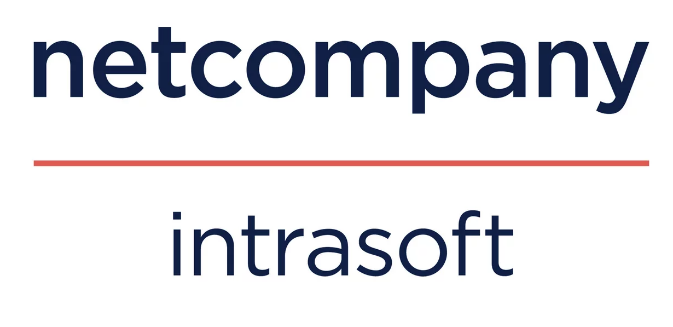 IRIS-enhanced MeliCERTes Ecosystem
Key objectives: Extend MeliCERTes v2 open-source platform incorporating IRIS CTI developments to enable:
Secure and efficient security information representation in standardized format
Secure disclosable AI-relevant CTI information sharing
Promote wider awareness, better preparation, detection and response capabilities
Define sharing policies and communities of trust
Securely communicate and collaborate with CERT/CSIRT authorities
55
IRIS-enhanced MeliCERTes Ecosystem
Secure storage and augmentation of the AI focused cybersecurity knowledge base at a European level
Provision of advanced and unified dashboard for incident reporting & situational awareness
Offering Authentication and Authorization AAA services 
Keycloak IMS
Distributed architecture – ecosystem
Instances deployed at stakeholders’ premises
56
MeliCERTes v2 – Cerebrate
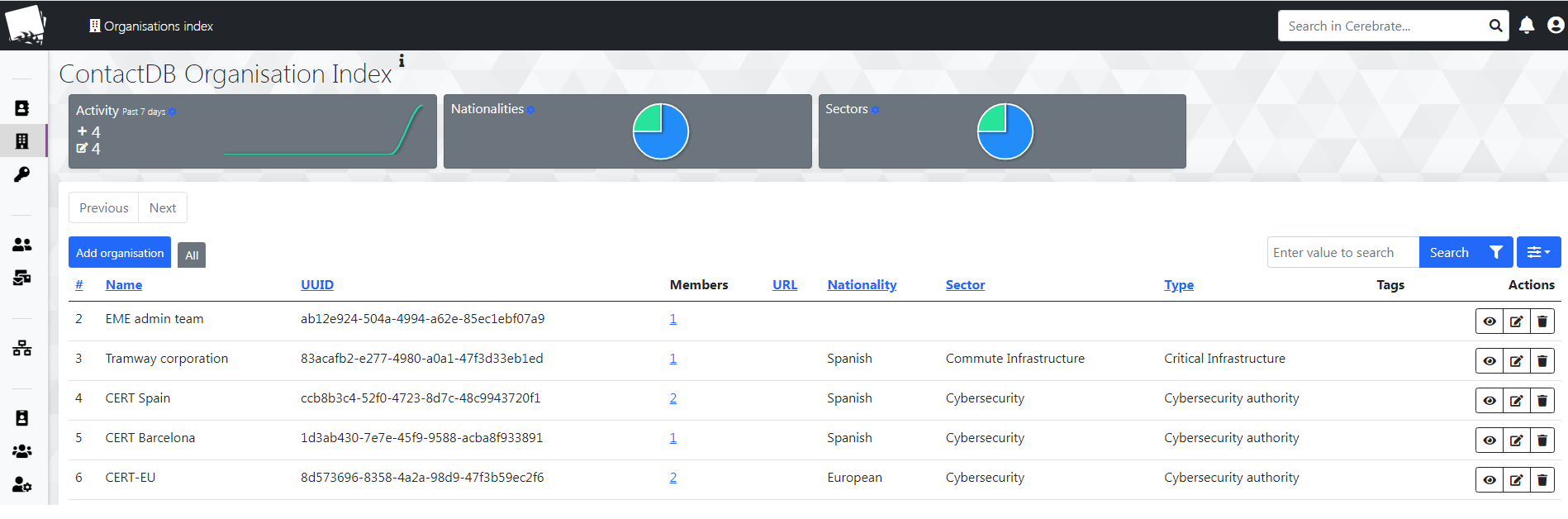 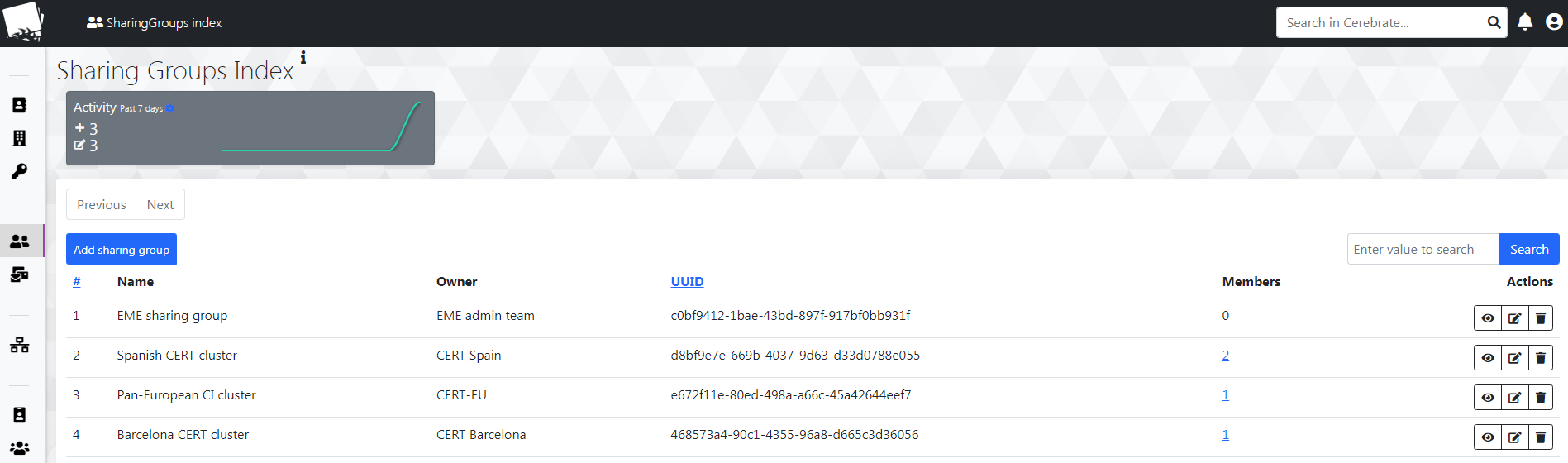 57
EME – CI operator view
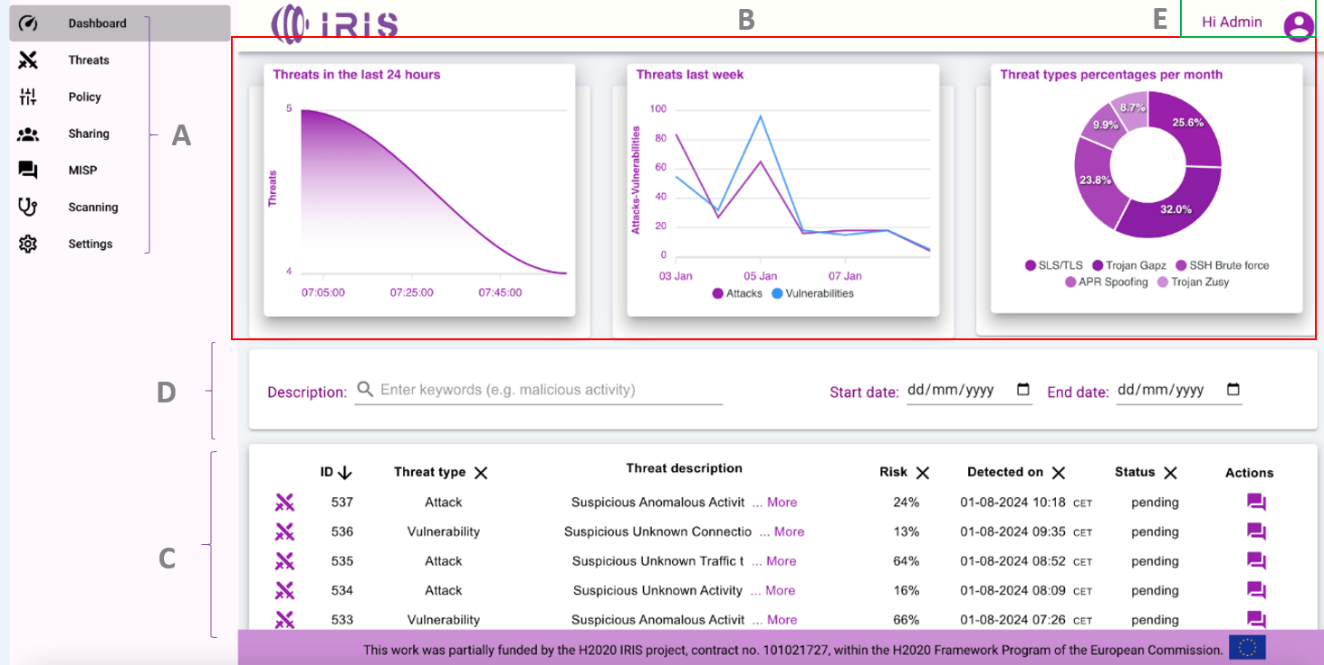 EME – Automated response Policy management
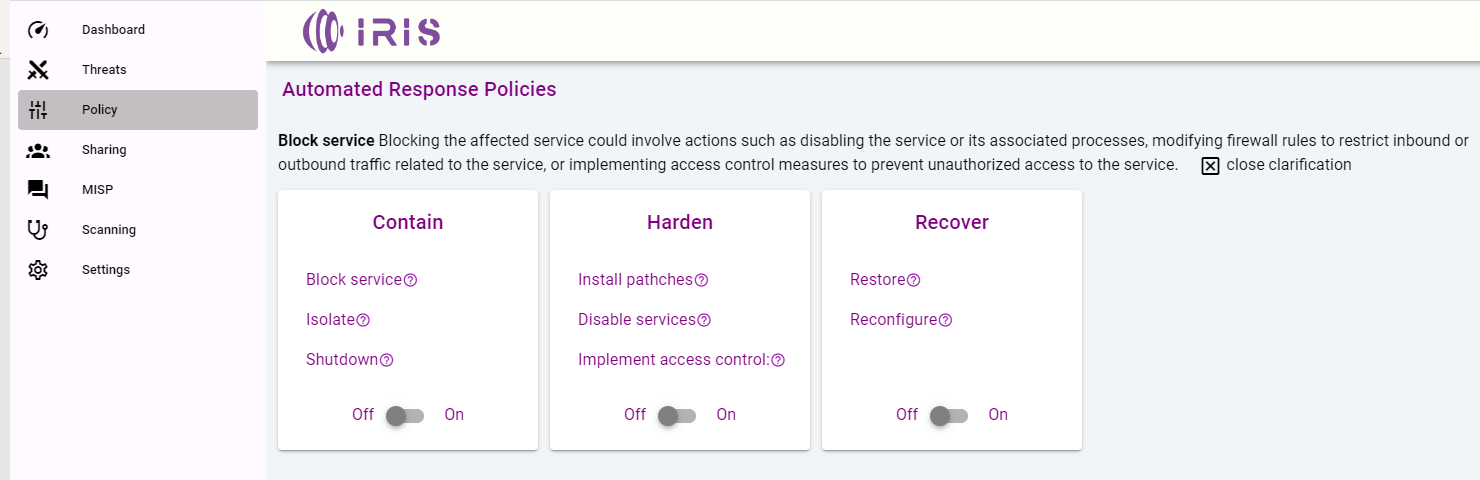 EME – CI Operator Attacks view
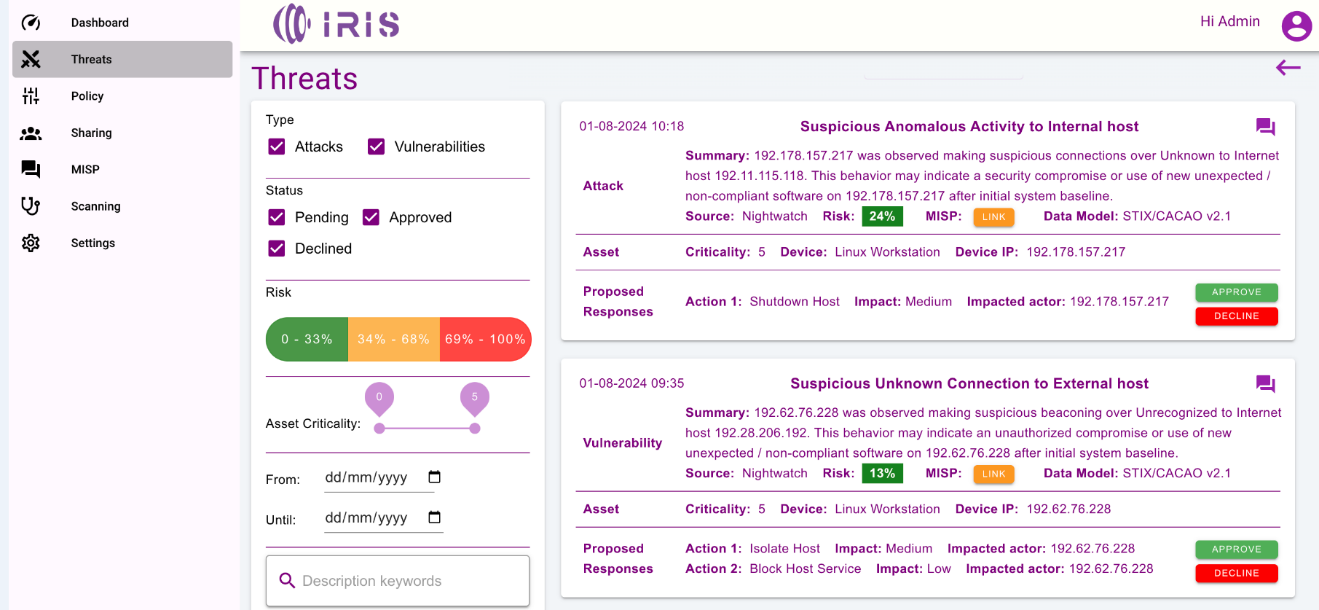 EME – CERT/CSIRT authority view
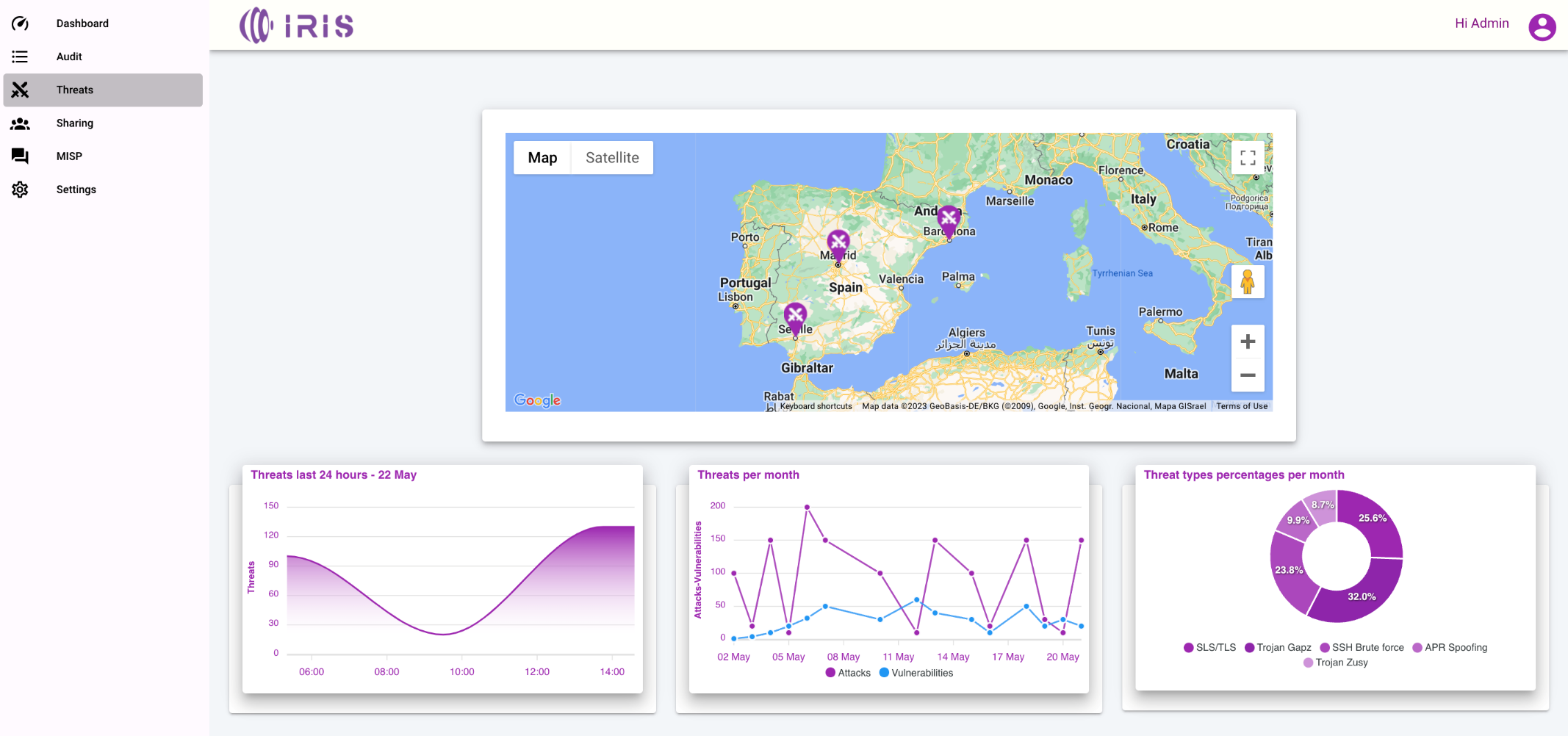 EME – CERT/CSIRT authority view
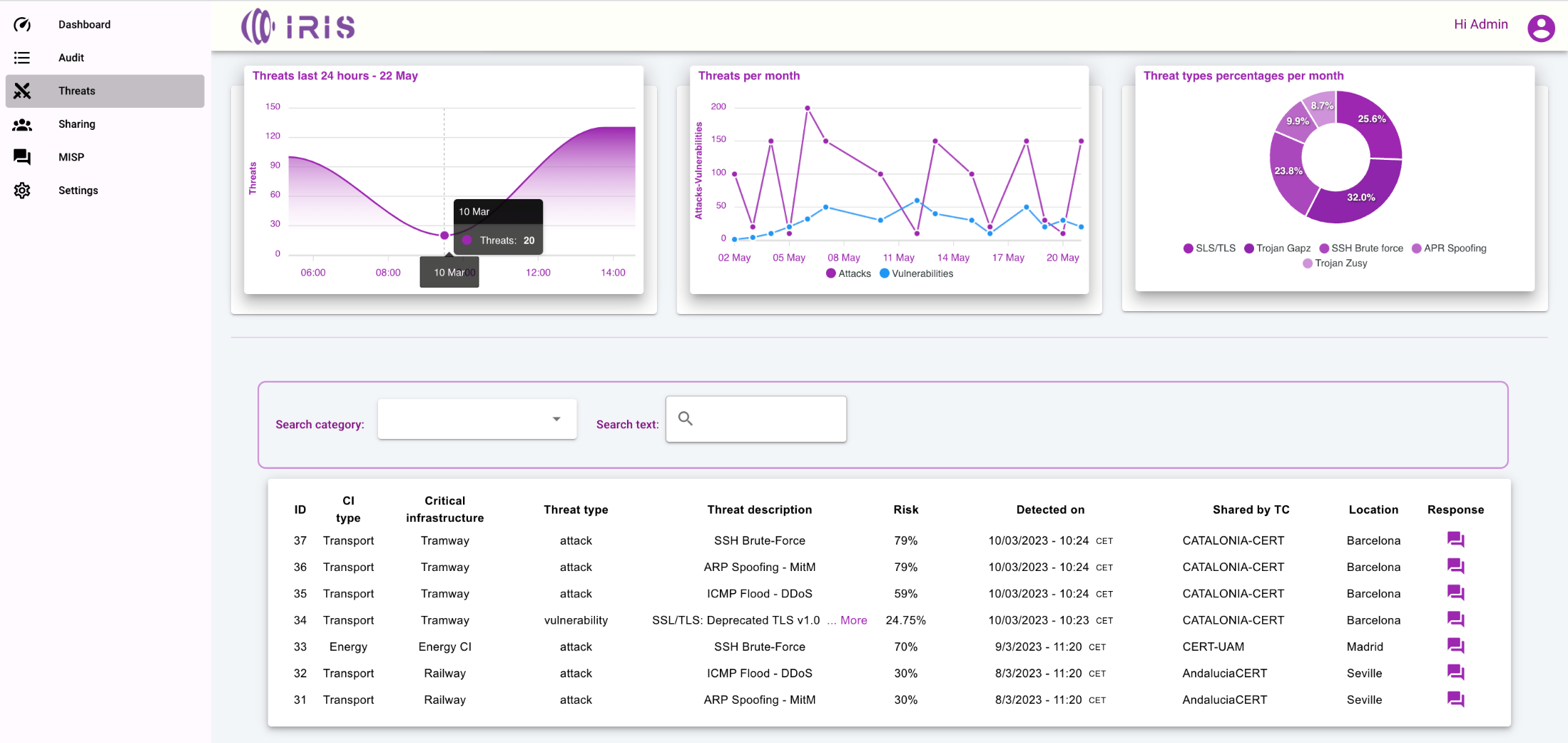 EME – CERT/CSIRT authority view
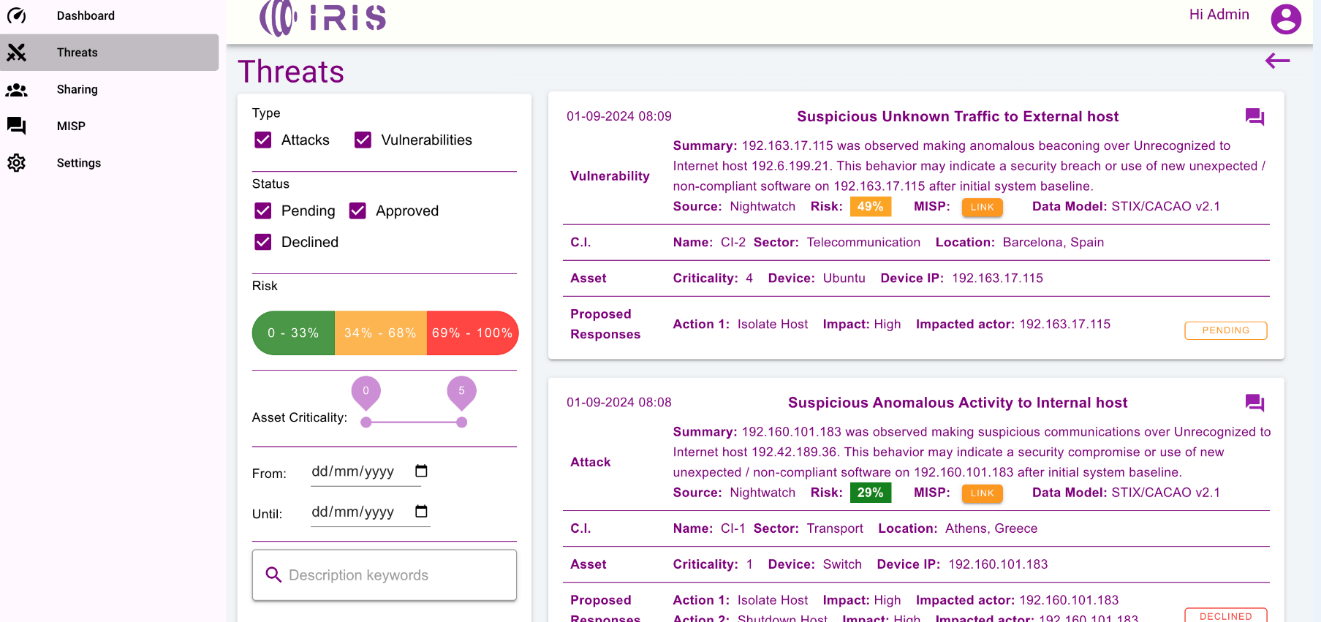 IRIS PUC 1 – User Story 1
Xavier Azemar / Cisco
René Serral / UPC
Susana González / Eviden
Héctor Godoy / UPC
IRIS User Stories PUC-1
The goal of IRIS PUC 1 is to provide an environment to validate the capabilities of the IRIS platform in ensuring the operation of Barcelona's tram IoT network, (used for detecting users risk situations), against cyberattacks and vulnerabilities, with the ultimate goal of ensuring the safety of users.
We will demonstrate
Scanning vulnerabilities of new devices in the IoT network – (User story 1)
Detection of cybersecurity attacks  – (User story 2)
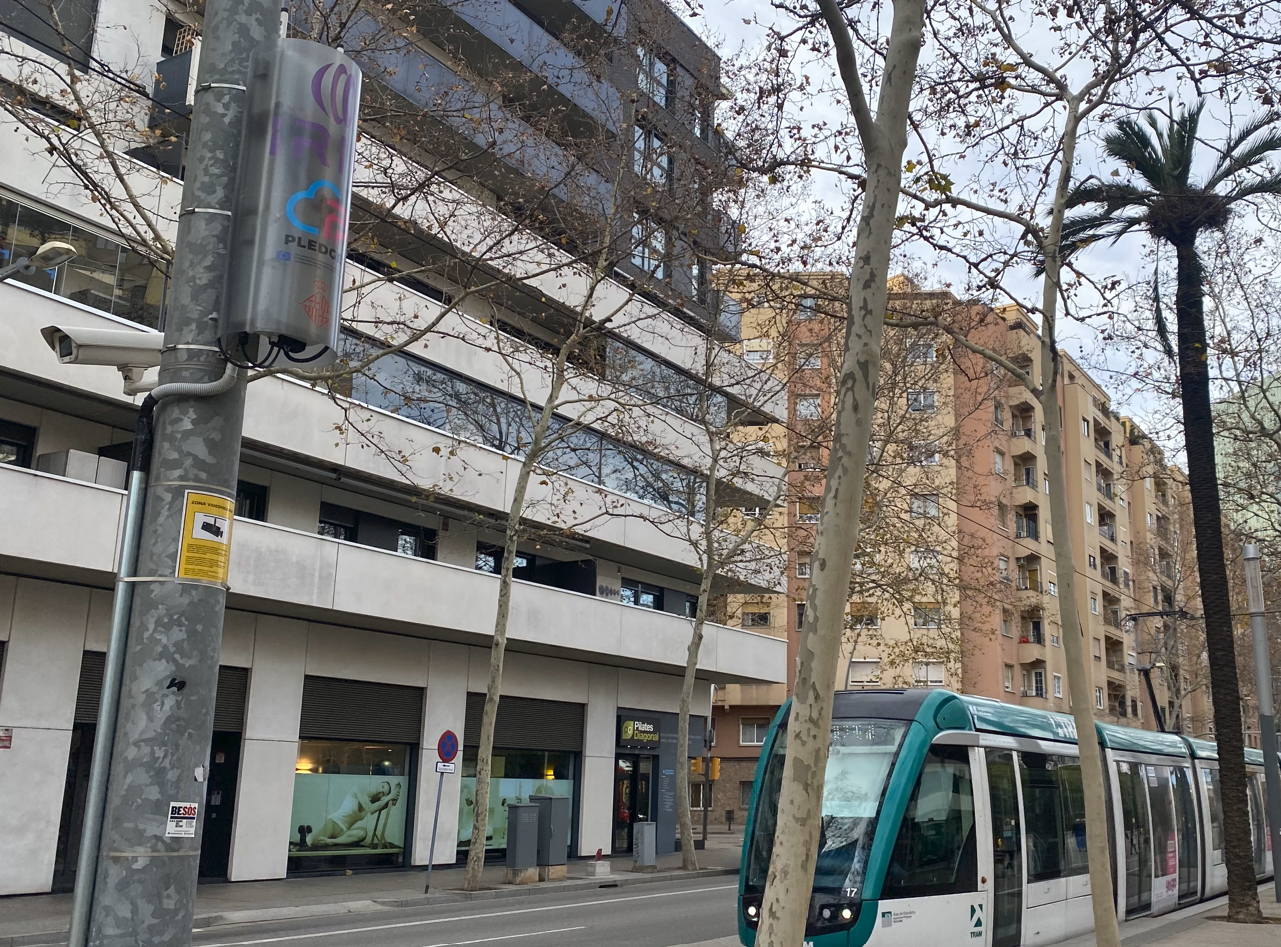 User Story 1: New device is connected in the network and will be scanned for vulnerabilitiesWhy is important to scan vulnerabilities:
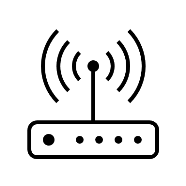 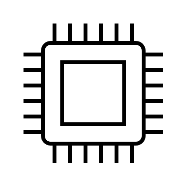 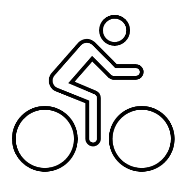 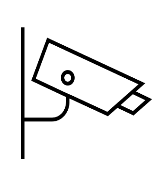 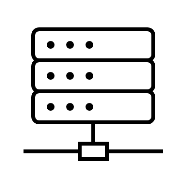 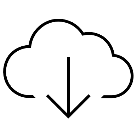 Unauthorized Access: Hackers can control the IoT devices and  access the transport network.
Data Breach: Sensitive information can be stolen.
Man-in-the-Middle Attacks: Communication can be intercepted.
Device Manipulation: The device's operations can be altered, potentially causing disruptions.
Denial-of-Service Attacks: The device can be overwhelmed with traffic, making it inoperative.
Physical Damage: vulnerabilities can lead to users damage.
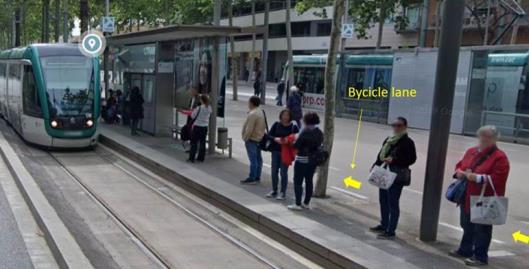 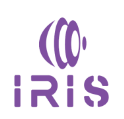 IRIS – PUC 1 – Infrastructure
Datacenter “Ca l’Alier”
Internet
UCS Server
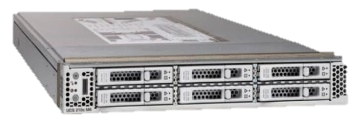 <
IRIS Tools
Camera - Diagonal
Camera - Tram
Ambient – 
Sensor
VDM – NitghtWatch
ATIO – RRR - EME
Cybervision
Other VMs
UPC - Ubuntu
Firewall 2
Firewall IMI
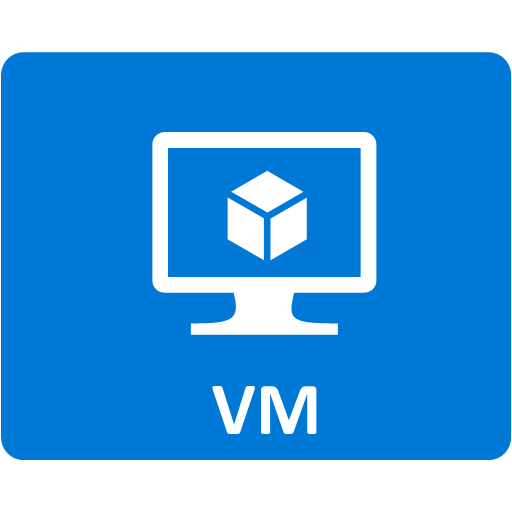 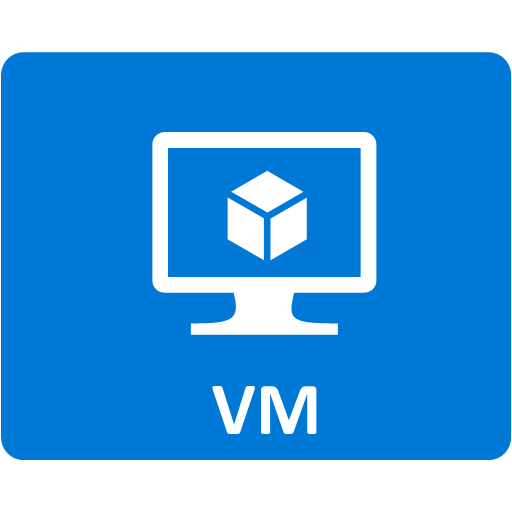 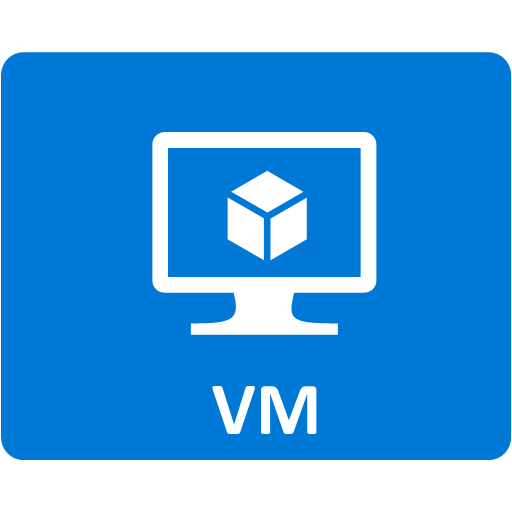 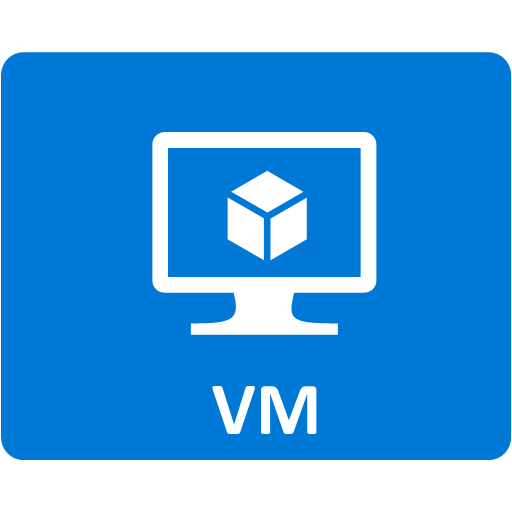 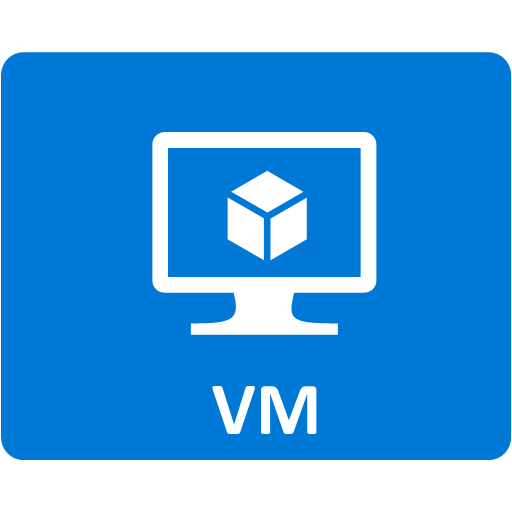 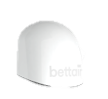 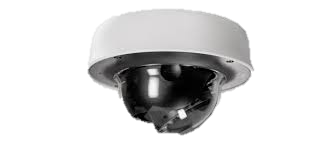 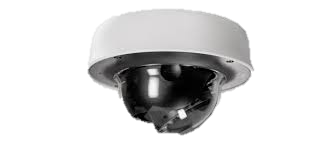 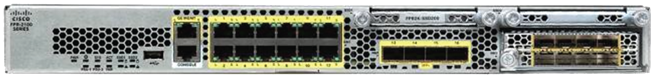 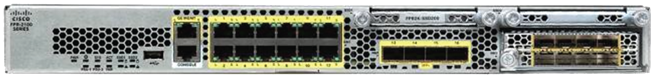 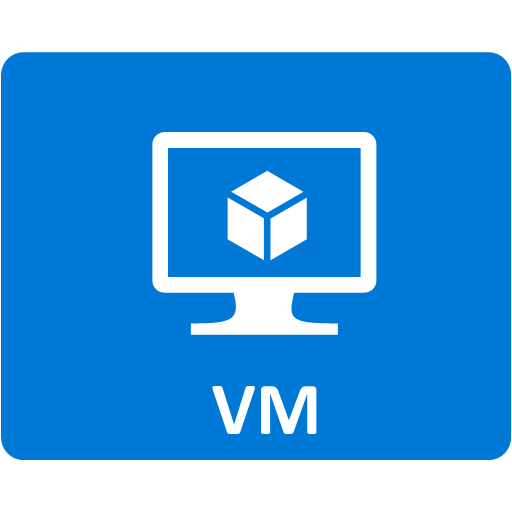 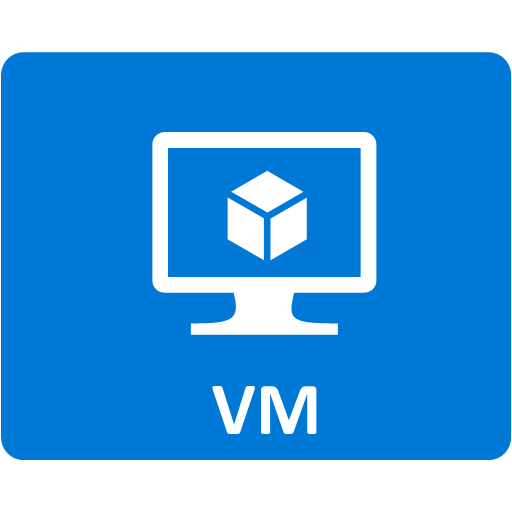 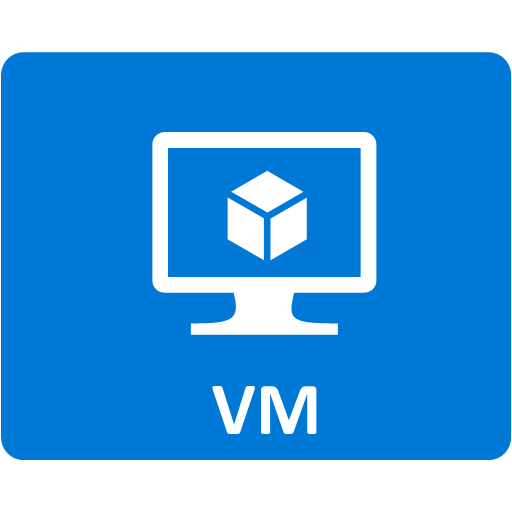 Switch
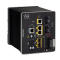 Sensor 
IC3000  #2
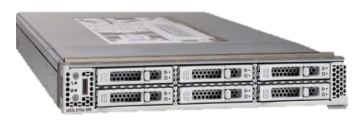 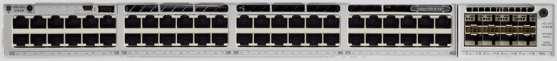 Pledger Edge Server
OMEGA DC @i2CAT – PLEDGER PROJECT
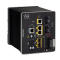 Tram Station “TRAM”
Tram Station “DIAGONAL”
Pledger Kubernetes @i2CAT
i2CAT Monitoring
K8s Master VM
Openstack
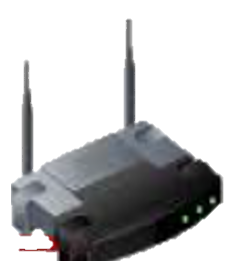 Sensor
IC-3000 #1
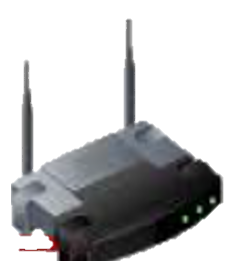 Switch 
IE3200 #2
Switch 
IE3200 #1
K8s Worker#1
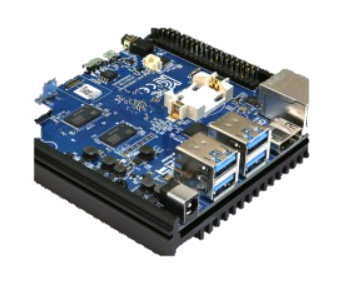 Openstack
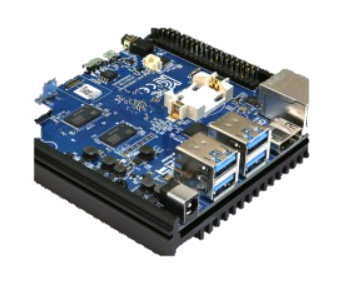 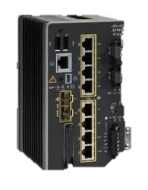 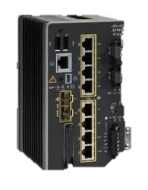 K8s Worker#2
Openstack
K8s Worker#3
Openstack
RSU #1
802.11p
Computing 
ODROID #2
RSU #2 
802.11p
Computing
ODROID #1
Switch 
IE3200 #1
Switch 
IE3200 #2
User Story 1: Demo: New device is connected in the network and will be scanned for vulnerabilitiesNew Device: Maintenance Operator of IoT devices
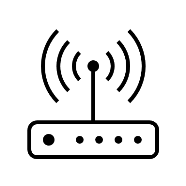 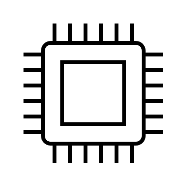 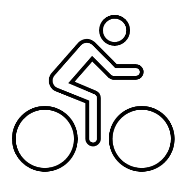 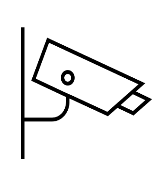 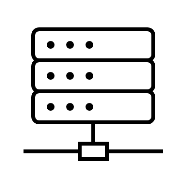 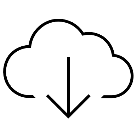 DataCenter
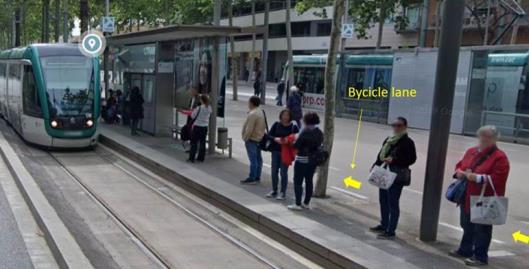 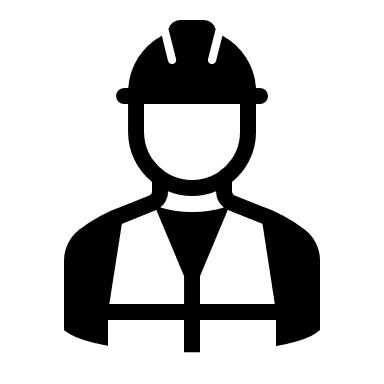 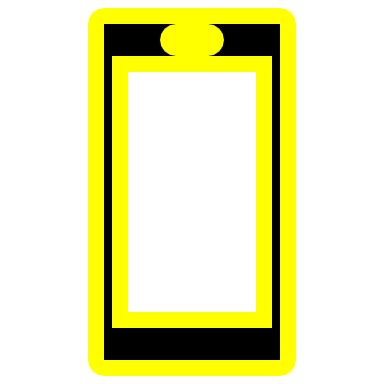 Bastion Host
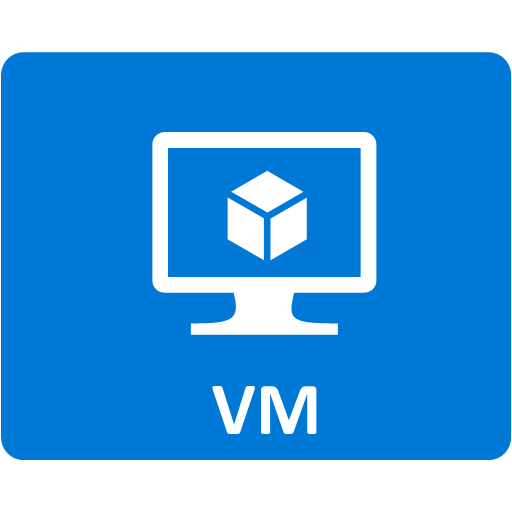 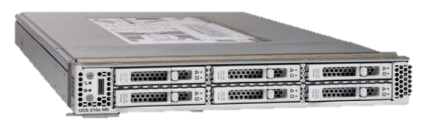 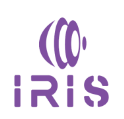 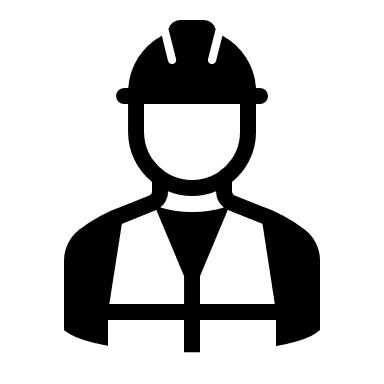 IRIS – PUC 1 – Infrastructure User Story 1
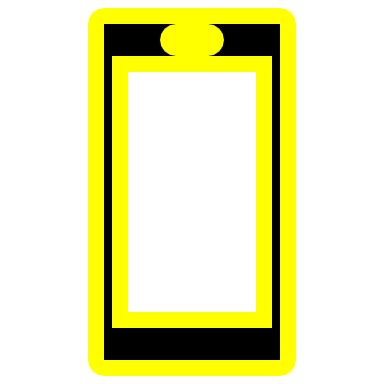 Datacenter “Ca l’Alier”
Internet
UCS Server
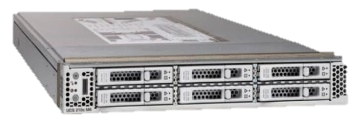 <
IRIS Tools
Camera - Diagonal
Camera - Tram
Ambient – 
Sensor
VDM – NitghtWatch
ATIO – RRR - EME
Cybervision
Bastion Host
UPC - Ubuntu
Firewall 2
Firewall IMI
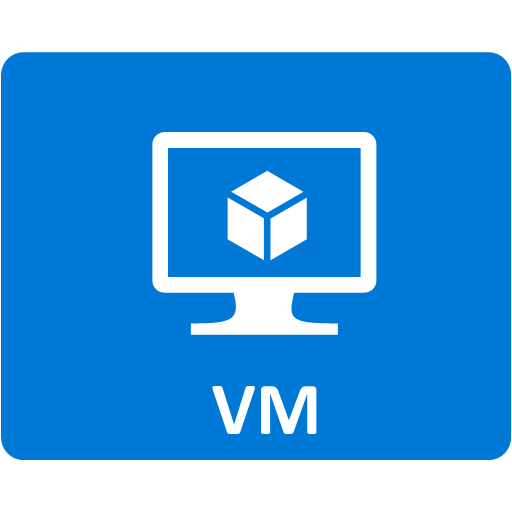 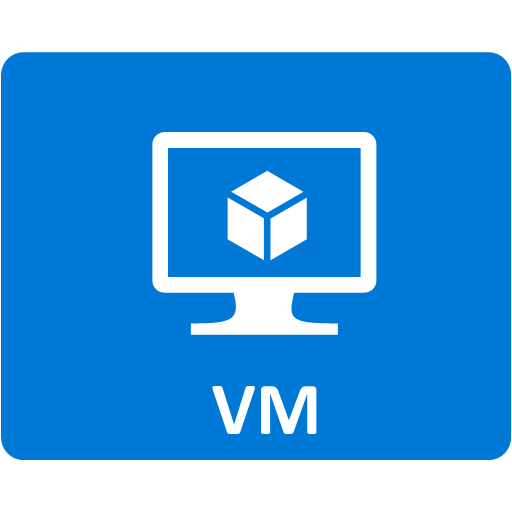 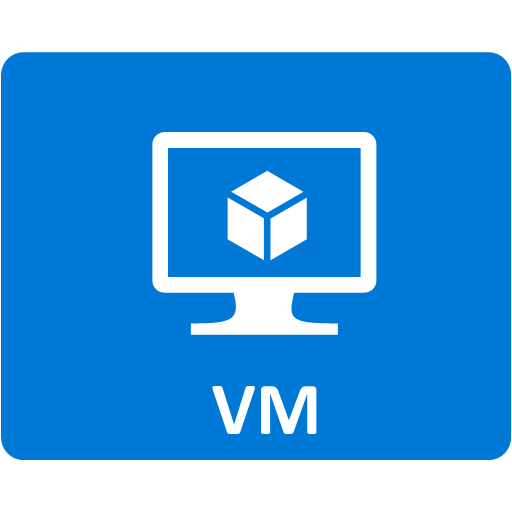 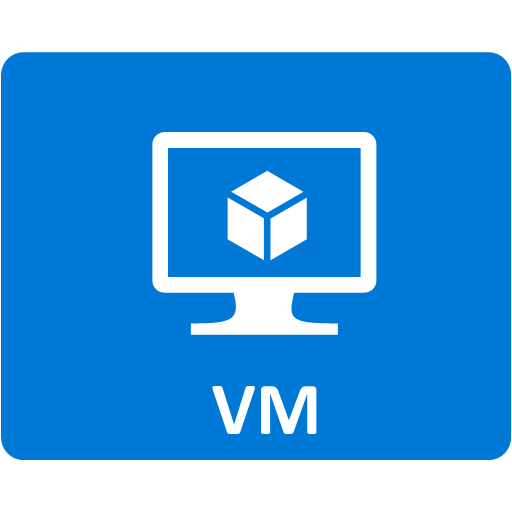 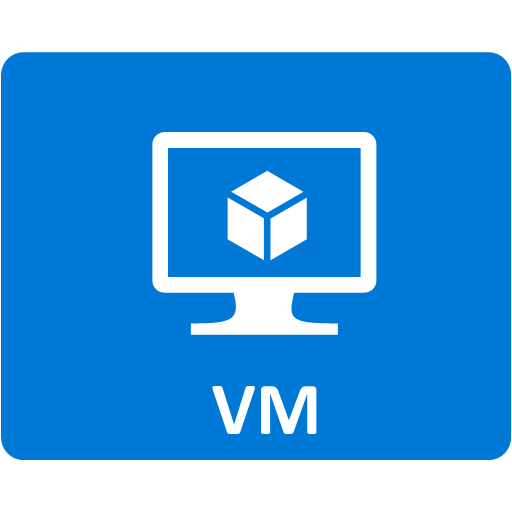 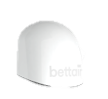 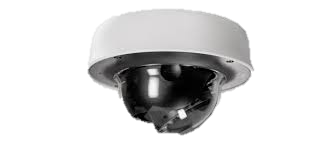 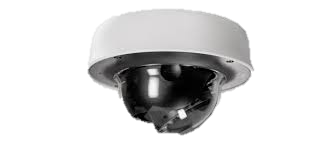 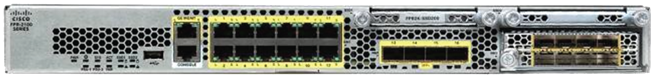 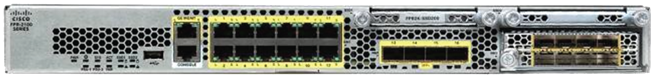 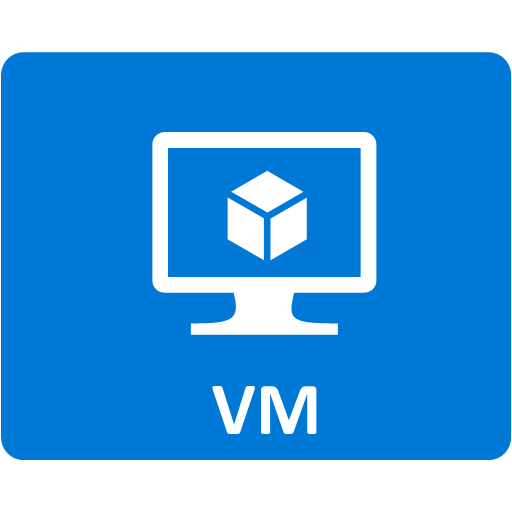 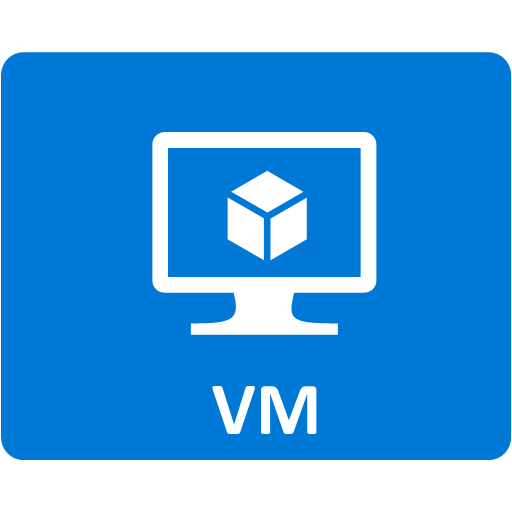 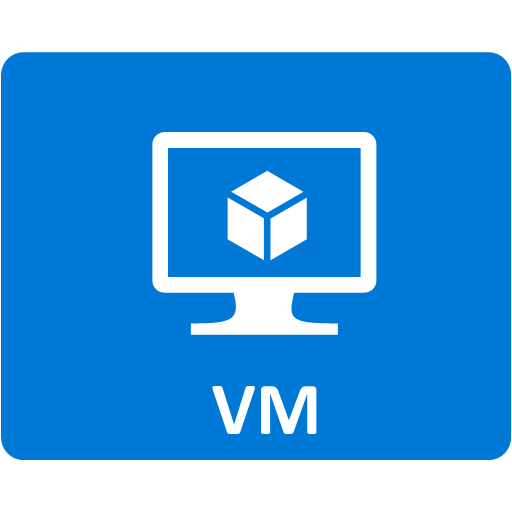 Switch
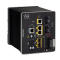 Sensor 
IC3000  #2
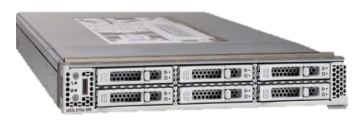 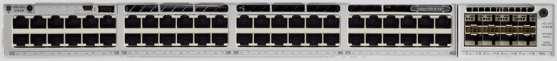 Pledger Edge Server
OMEGA DC @i2CAT – PLEDGER PROJECT
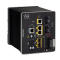 Tram Station “TRAM”
Tram Station “DIAGONAL”
Pledger Kubernetes @i2CAT
i2CAT Monitoring
K8s Master VM
Openstack
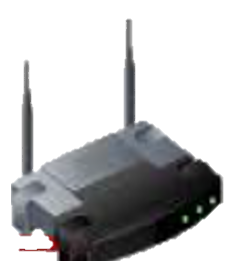 Sensor
IC-3000 #1
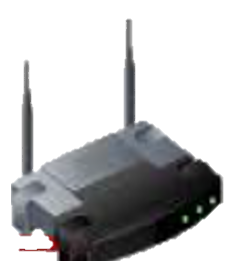 Switch 
IE3200 #2
Switch 
IE3200 #1
K8s Worker#1
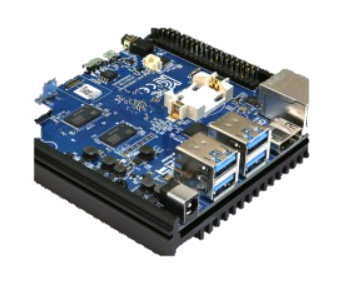 Openstack
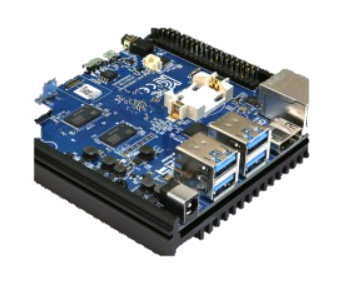 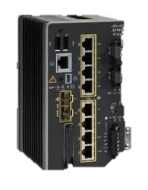 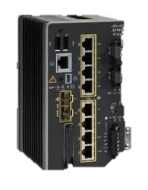 K8s Worker#2
Openstack
K8s Worker#3
Openstack
RSU #1
802.11p
Computing 
ODROID #2
RSU #2 
802.11p
Computing
ODROID #1
Switch 
IE3200 #1
Switch 
IE3200 #2
User Story 1: New device is connected in the network and will be scanned for vulnerabilities – Summary IRIS Benefits
Ensure User safety
	Vulnerabilities in public the tram IoT / control systems can be exploited to cause disruptions and hazard situations. 

But also
Data Protection: Public transport systems may handle sensitive data, including payment information and personal data of passengers. By Identifying vulnerabilities IRIS helps protect this data from breaches that could lead to identity theft or fraud.
Maintaining Public Trust: If a vulnerability is exploited and leads to a security incident, the public's trust in the transportation system could be undermined.
User story 1 Functional Workflow
PUC1| 07/03/2024
VDM Functional Workflow
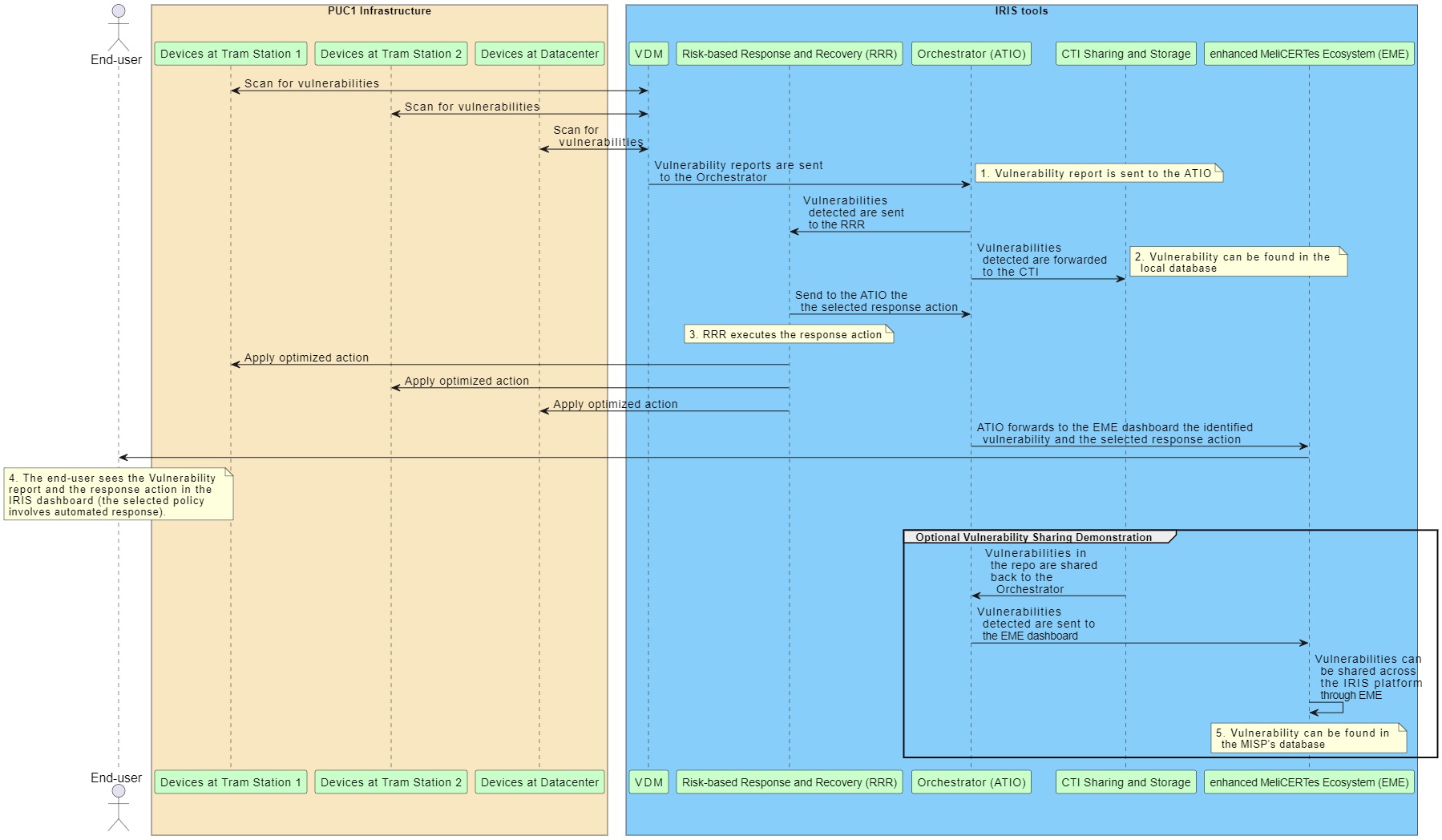 User story 1 Orchestrator Workflows
PUC1| 07/03/2024
Workflow Categories and Scenario 1
IRIS workflows categories are five (5) and can be found below:  
Cyber incident detection Workflow
Threat response Workflow
Incident recovery Workflow
Sharing Workflow
Reporting Workflow
Simultaneously and sequential workflows execution
74
Action bar and status of execution steps
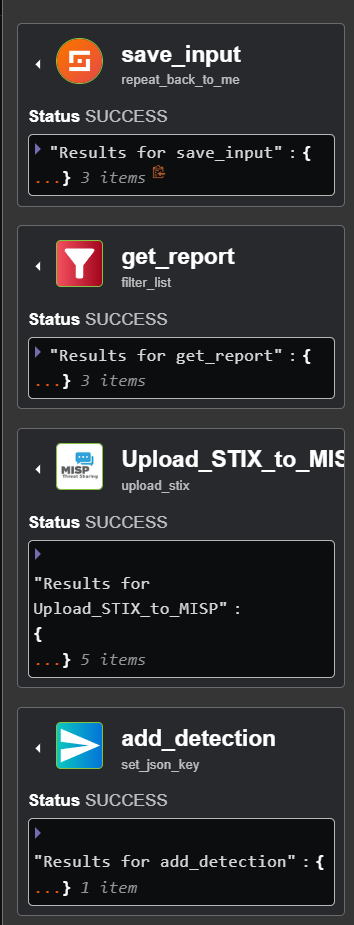 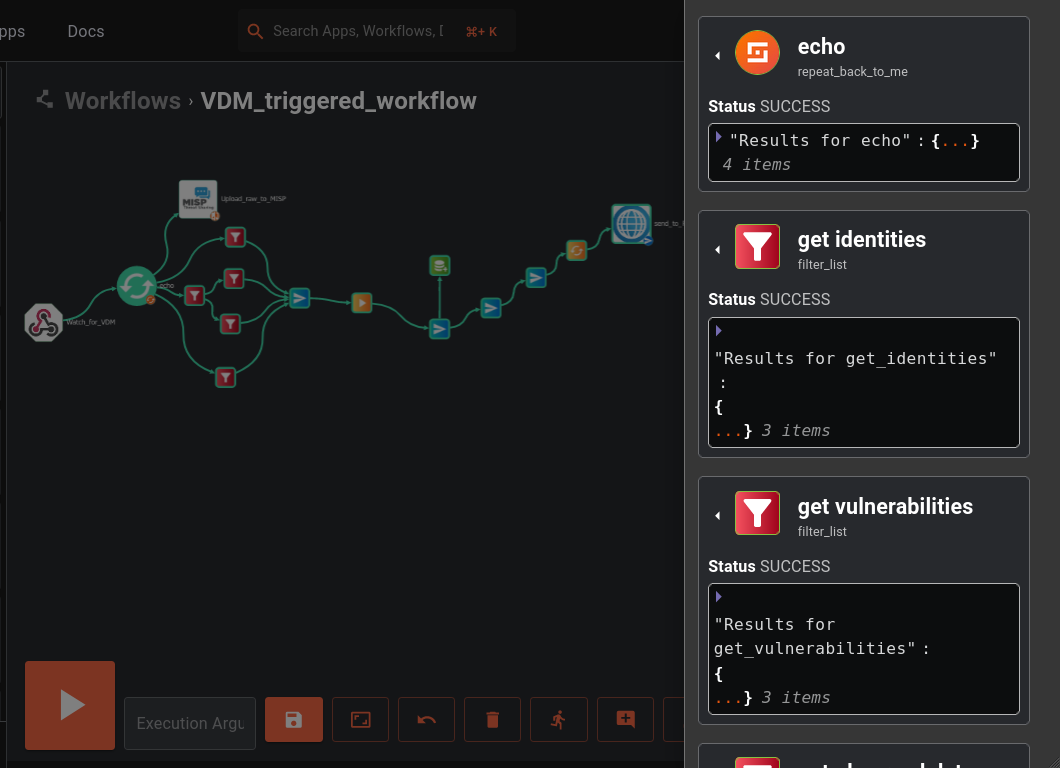 75
VDM triggered workflow
76
Sub-flow RRR triggered workflow
77
IRIS PUC 1 – User Story 2
Xavier Azemar / Cisco
René Serral / UPC
Susana González / Eviden
Héctor Godoy / UPC
User Story 2: Detection of cybersecurity attacksWhy is it important to detect cybersecurity attacks?
Guaranteeing the security of pedestrians, commuters and population in general is of paramount importance
PUC 1 aims at avoiding hazard situations in the tramway station
This requires prompt and near real-time response
As a consequence, early detection of cybersecurity attacks is critical
User Story Benefits
On common and highly disruptive attack is (D)DoS
Where the attacker overloads the services preventing normal operation
Consequently potentially generating a hazard situation
Benefits of deploying IRIS
In this scenario IRIS provides a more solid environment
Preventing the attack before its impact is too relevant
Thus, allowing normal operation
Even in adverse situations where an attacker aims at disrupting the service
Step by step attack detection
Attacker starts the DoS attack by flooding the network and targeting the service
Nightwatch, while monitoring the network detects the increase of traffic
When detected, the system informs ATIO about the situation
ATIO informs EME
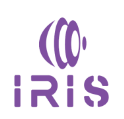 IRIS – PUC 1 – Infrastructure User Story 2
Datacenter “Ca l’Alier”
Internet
UCS Server
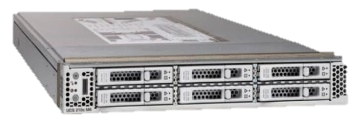 IRIS Tools
<
Camera - Diagonal
Camera - Tram
VDM – NitghtWatch
ATIO – RRR - EME
Ambient – 
Sensor
Other VMs
Cybervision
UPC - Ubuntu
Firewall 2
Firewall IMI
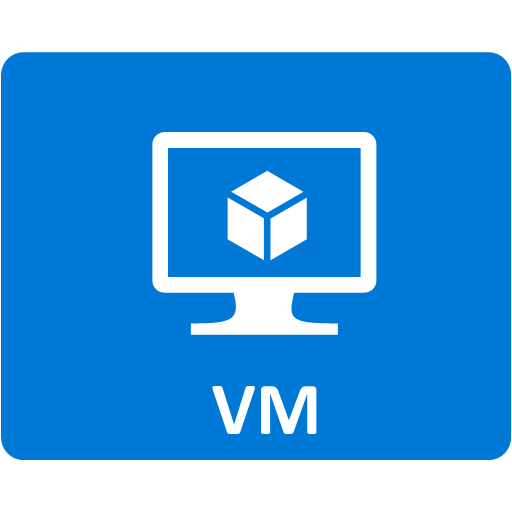 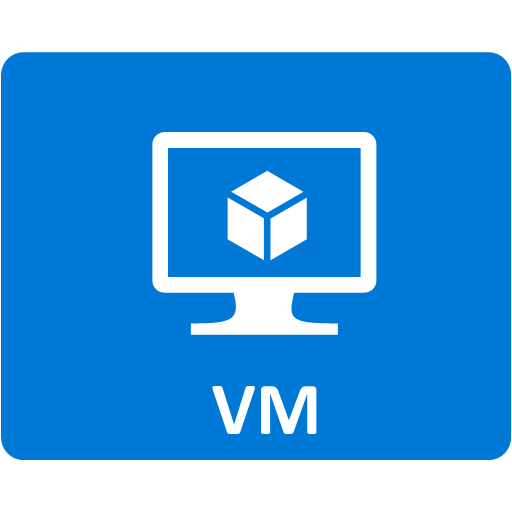 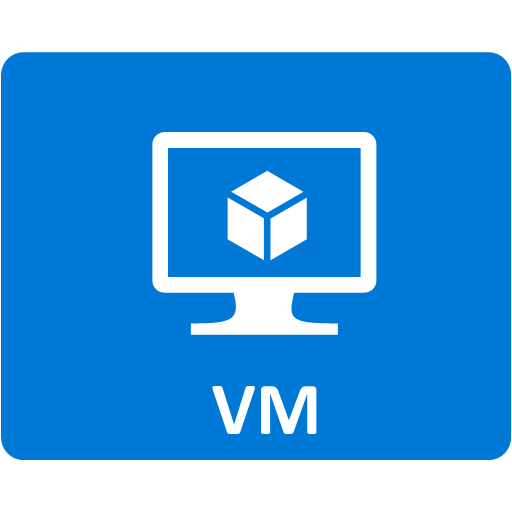 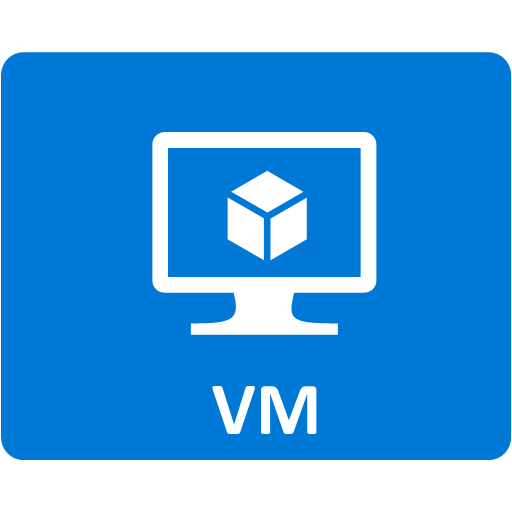 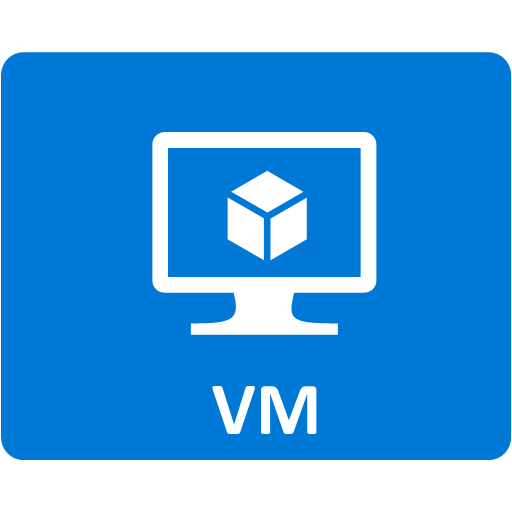 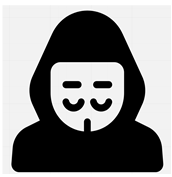 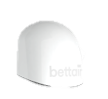 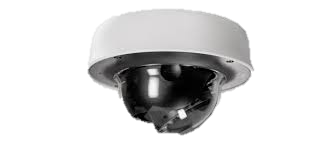 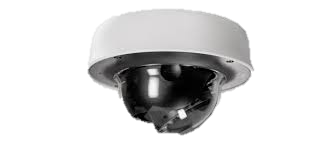 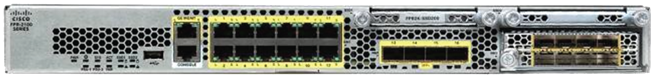 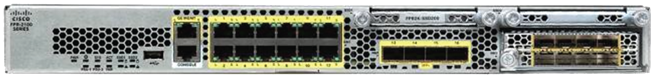 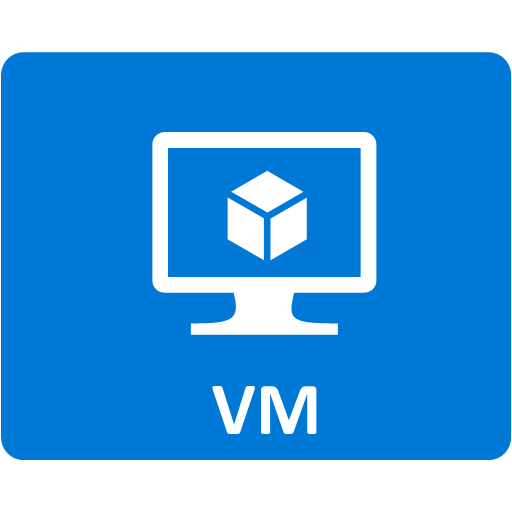 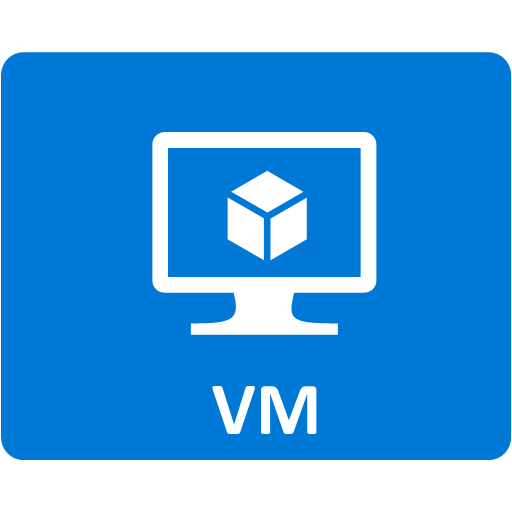 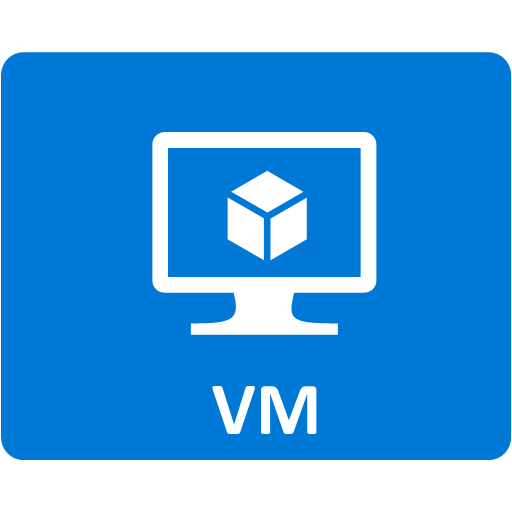 Switch
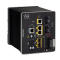 Sensor 
IC3000  #2
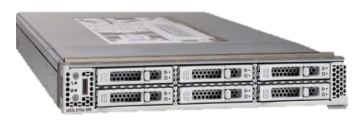 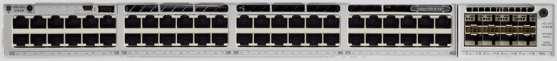 Pledger Edge Server
DoS Attack
OMEGA DC @i2CAT – PLEDGER PROJECT
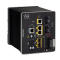 Tram Station “TRAM”
Tram Station “DIAGONAL”
Pledger Kubernetes @i2CAT
i2CAT Monitoring
K8s Master VM
Openstack
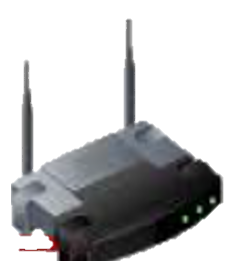 Sensor
IC-3000 #1
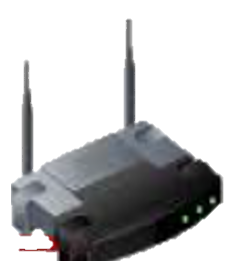 Switch 
IE3200 #2
Switch 
IE3200 #1
K8s Worker#1
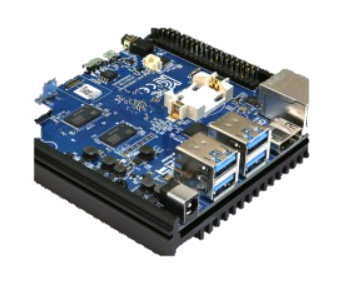 Openstack
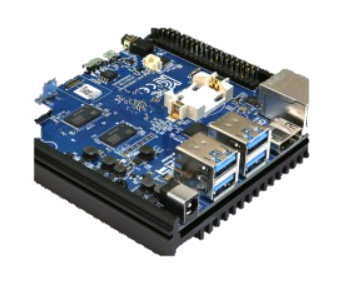 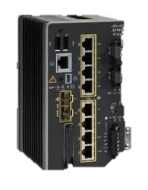 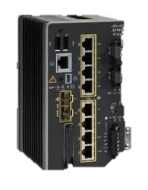 K8s Worker#2
Openstack
K8s Worker#3
Openstack
RSU #1
802.11p
Computing 
ODROID #2
RSU #2 
802.11p
Computing
ODROID #1
Switch 
IE3200 #2
Switch 
IE3200 #1
User story 2 Functional Workflow
PUC1| 07/03/2024
Nightwatch Functional Workflow
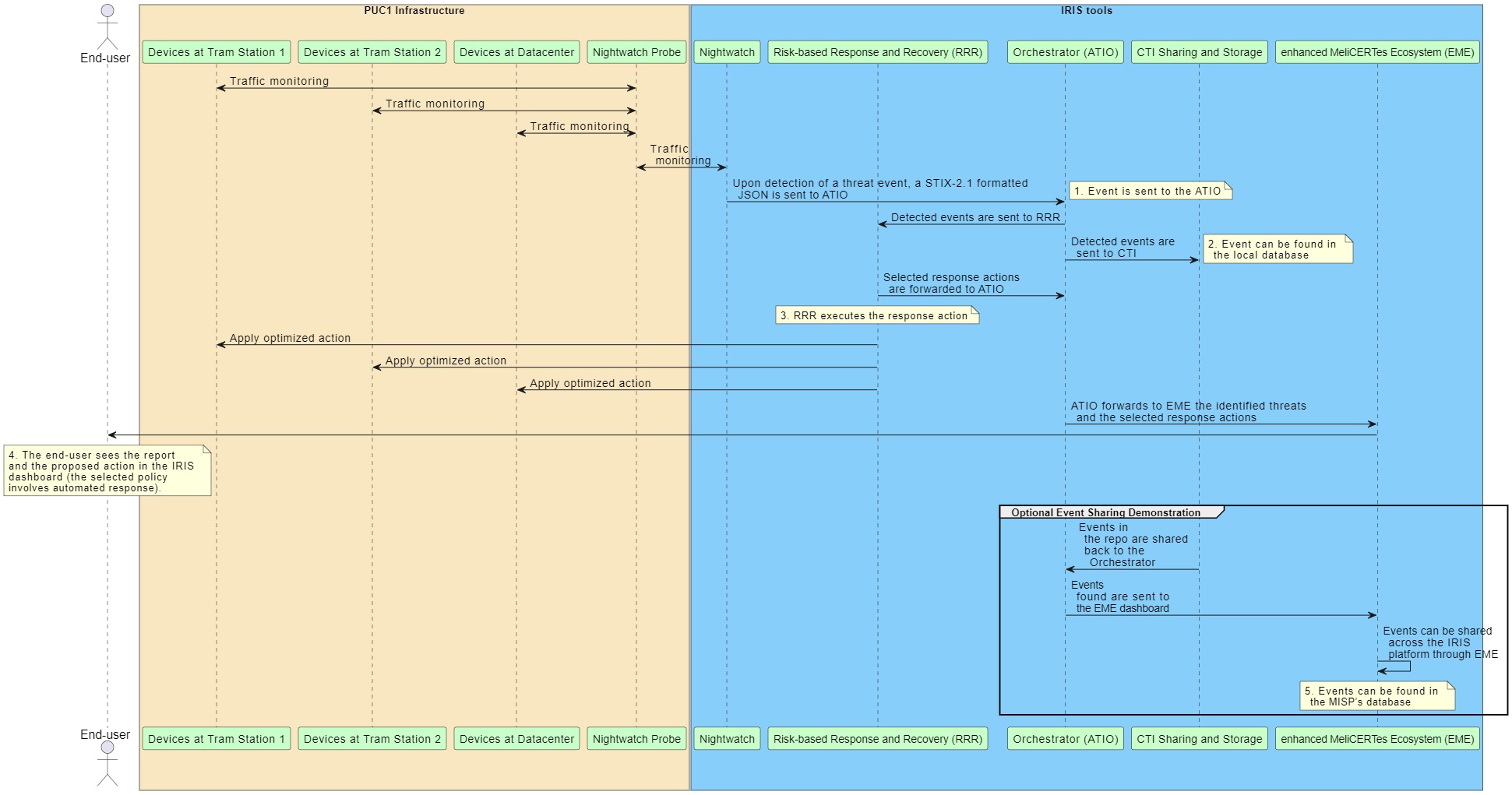 User story 2 Orchestrator workflows
PUC1| 07/03/2024
Workflow Categories and Scenario 2
IRIS workflows categories are five (5) and can be found below:  
Cyber incident detection Workflow
Threat response Workflow
Incident recovery Workflow
Sharing Workflow
Reporting Workflow
Simultaneously and sequential workflows execution
87
Action bar and status of execution steps
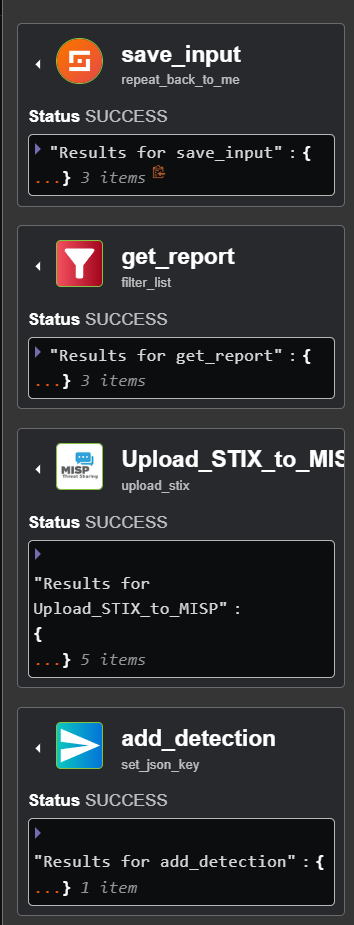 88
NIGHTWATCH triggered workflow
89
Sub-flow RRR triggered workflow
90
Social Acceptance Assessment
This session is also part of our research on the social acceptance of IRIS project

The aim is to get a feedback on the demonstration based on your perceptions

First you will see the demonstrations then you will participate in a survey and then in a small focus group
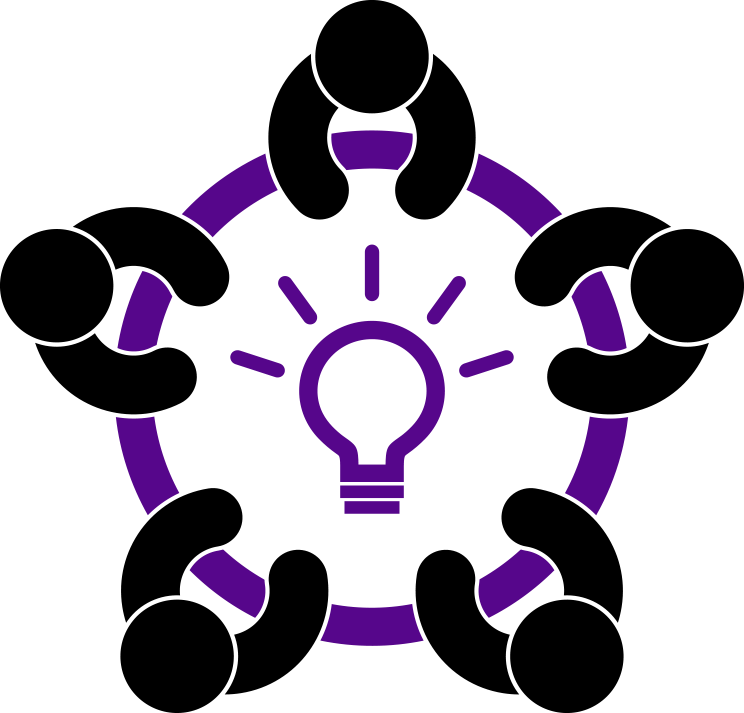 91
Social Acceptance of TechnologyIRIS model
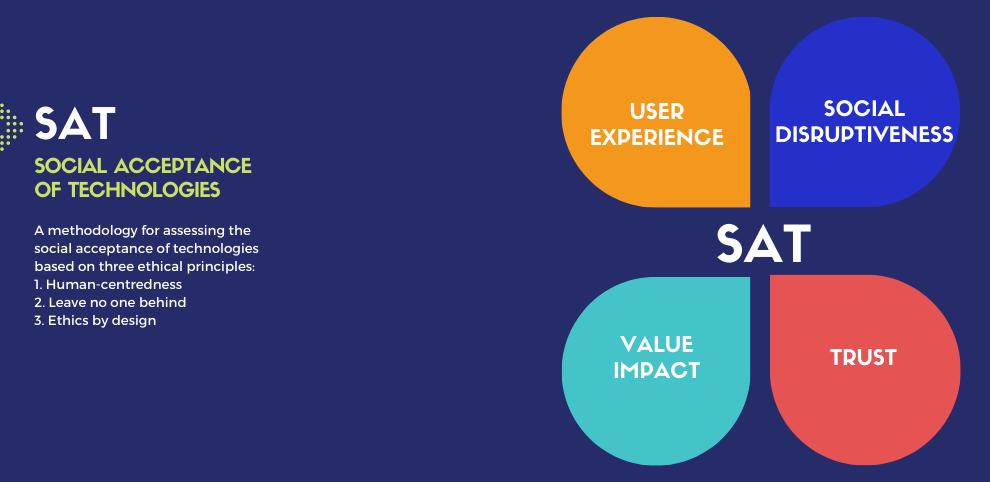 BASED ON 3 PRINCIPLES
Human centredness, 
Leave no one behind
Ethics-by-design

WHO: Smart Urban Transport stakeholders to assess the IRIS technology
WHAT: perceptions on the IRIS Platform.
HOW: demos + survey + discussion group to assess different dimensions of social acceptance
92
[Speaker Notes: We focus on social acceptance because it has become clear that the acceptance of innovation is not only due to technical features of a product or of a solution but also to other variables such as behavior, opinions, awareness, attitudes and beliefs. 
At cybersecurity Lab we elaborated a model to assess Social Acceptance at different stages of the research and design process. 
CyberEthics Lab. developed a methodology to assess social acceptance of technology SAT (Occhipinti et al. 2022) which takes social acceptance as a function of user experience, combined with perceived disruptiveness of the technical solution, its impact on values and trustworthiness. 
Out model is based on three principles: We take the social acceptance of a solution as a function of four components, called bubbles.
SAT can be applied not only with end-users but also with other stake holders
SO today you are the experts we would like to assess the iris technology, and we are interested in your expectations perception… we will conduct this focus groups and then ask you to fill in a survey.]
93
[Speaker Notes: The notion of value that we use is the following:

Value embodies the idea of something good and desirable. 
Our own values provide us with some form of orientation on how to behave. We live, we work according to certain values. We struggle when we have to behave in a way that doesn’t comply with the values that are important for us. Values are individual, but they are social as well. They depend on our social life, our family, our education, our political views, the country we were raised in, the people we interact with along our daily life, our career, our position in society, our political, religious and moral standing.]
Indicators
UX
Usefulness 
Perceived Ease of Use 
Likeability 
Reliability 

Value Impact
Perceived Behaviour Control 
Perceived Autonomy  
Capacity Enabling
94
Indicators
TRUST
Transparency 
Perceived Certainty 
Perceived risk 
Institutional trustworthiness 

Social Disruptiveness 
Perceived disruptiveness
95
First step…
Social Acceptance Survey

Direct Link or QR code to Google form
https://docs.google.com/forms/d/e/1FAIpQLSchevleO9hOw5NZ5z-VEzItpkWCiO2Eh4Qhx286LhFp47pkHA/viewform?usp=sf_link
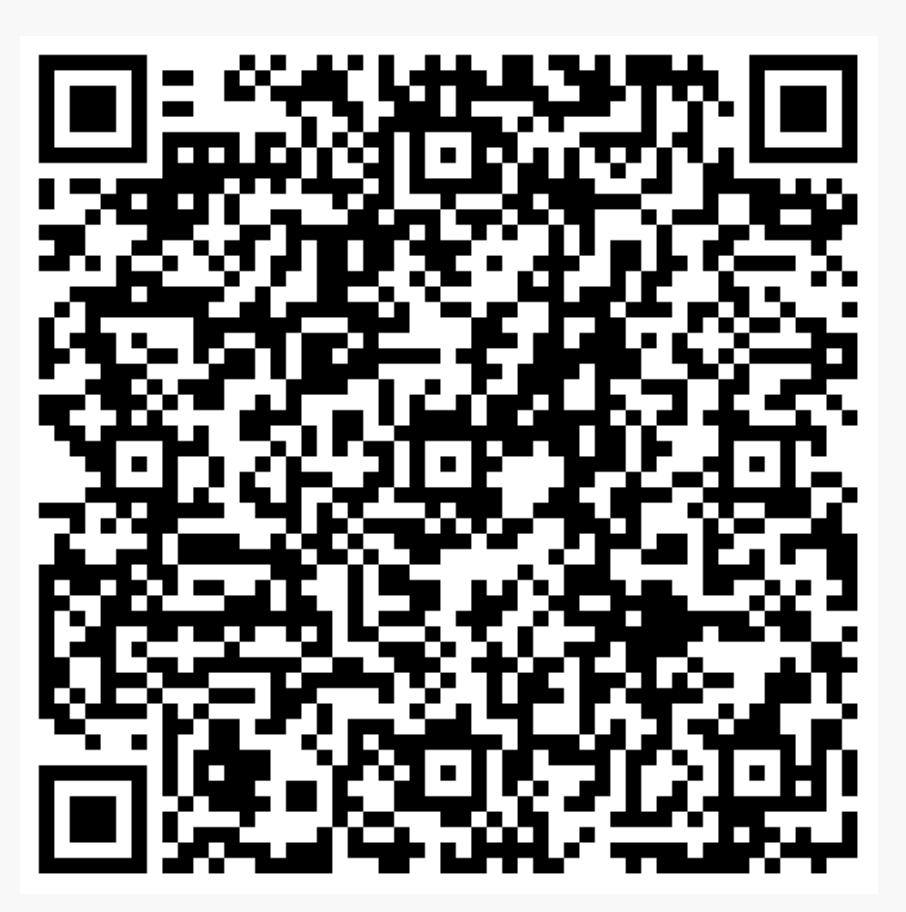 96
[Speaker Notes: If there is no time we will send it by email]
Values relevant 
to CyberSecurity
Accountability
Security
Fairness
Privacy
97
[Speaker Notes: SECURITY is the first value - Cybersecurity is a specific kind of security  we can roughly understand as “the state of computer systems benign free from cyber threats” There is a variety of security - personal security, national security, or the security of certain businesses - it is important to realise that these other securities may correspond to different values which may conflict with each other on occasion. 
PRIVACY is a relevant value in relation to cybersecurity - commonly seen under two dimension = the quality of information or data being confidential, secret OR the control over it. Privacy is more and more discussed in the public sphere as the right of individuals to be let alone.closely ted to human dignity, autonomy, the ight of control on one’s personal data.

Accountability cluster – relevant to cybersecurity measures taken by governments for example can potentially harm different groups unequally (eg citizens). Invece as a procedural value is important toknow who did what. Accountability cluster – relevant to cybersecurity in two different situations, when someone harms someone else, or infringes his rights, the perpetrator is held accountable of the damage. Then because governments (for example) or companies take cs measures that can potentially harm others or simply cost to others (eg citizens). Accountability is important because of power imbalance and although power imbalance is part of any society in our society there is another dimension: citizens are growingly dependent on companies and on governments for the secure storage of their personal data. This also implies transparency, traceability…

FAIRNESS fairness is relevant because both cybersecurity threats and measures impact people differently. costs ad harms are not equally distributed]
Accountability
Transparency 
Traceability
Openness
Explainability
Value 
Clusters
Security
Cybersecurity 
Information Security
Confidentiality
Data Integrity 
Data Availability
Fairness
Justice
Fairness
Equality
Accessibility
Freedom from bias
Non-discrimination
Democracy 
Protection of civil liberties
Privacy
Moral Autonomy
Human Dignity
Identity 
Personhood
Liberty
Anonimity
Domain Specific
Mobility, Safety, Connectivity, 
Security
98
[Speaker Notes: Because values are not simple and discrete entities bu they must be in specific situations, CLUSTERS allow to see values interrelating in clusters. Values are implied y one value…

Accountability cluster – relevant to cybersecurity in two different situations, when someone harms someone else, or infringes his rights, the perpetrator is held accountable of the damage. Then because governments (for example) or companies take cs measures that can potentially harm others or simply cost to others (eg citizens). Accountability is important because of power imbalance and although power imbalance is part of any society in our society there is another dimension: citizens are growingly dependent on companies and on governments for the secure storage of their personal data. This also implies transparency, traceability…]
2 – VALUES
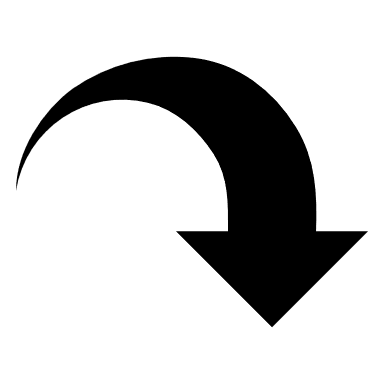 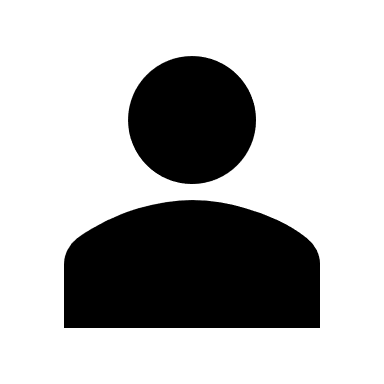 List 3 values embedded in or promoted by IRIS technology which are relevant to your life or field of practice


List any value relevant to your life or field of practice which may not be aligned with cybersecurity’s values



Can you imagine situations where the use of IRIS might conflict with your own values, needs or desires? Why or why not?
5 min
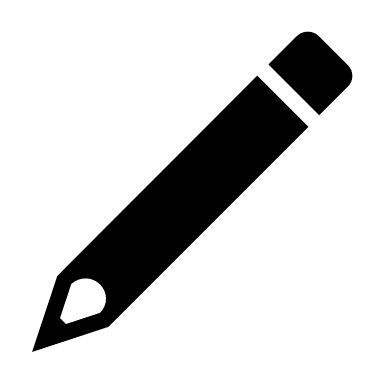 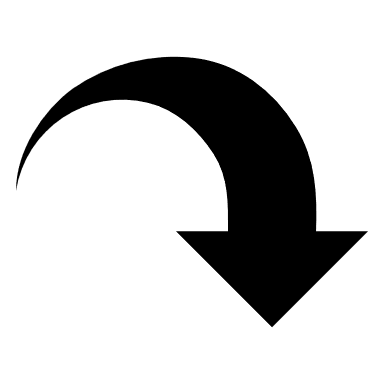 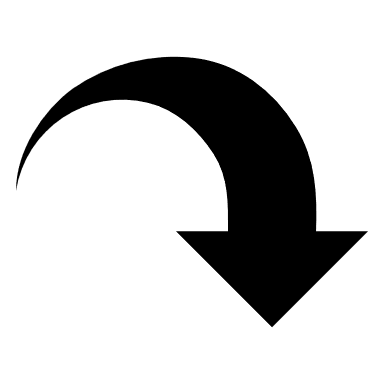 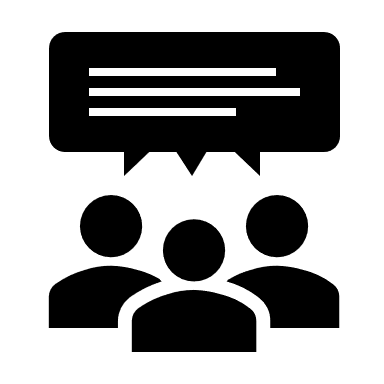 5 min
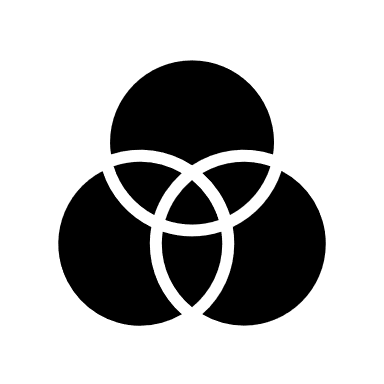 15 min
99
[Speaker Notes: Some individual thinking, write down on your post its, post your idea, then discuss.
You have 10 minutes for thinking and writing
We will have 10 minutes for reading and discussing
Can you imagine situations where the use of this device might conflict with your needs, values or desires? Why or why not?]
2 – VALUES
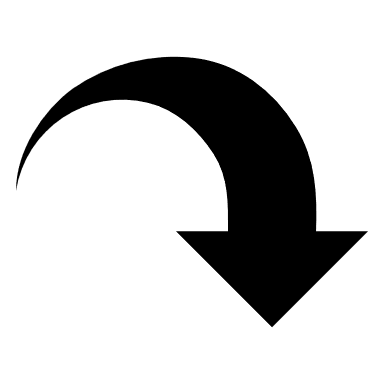 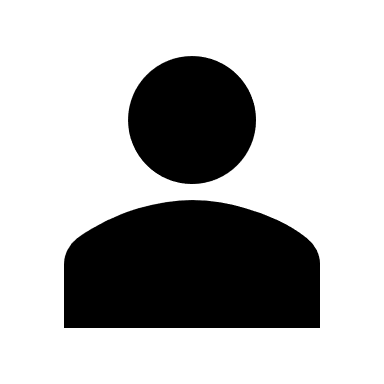 List 3 values embedded in or promoted by IRIS technology which are relevant to your life or field of practice




Can you imagine situations where the use of IRIS might conflict with your own values, needs or desires? Why or why not?
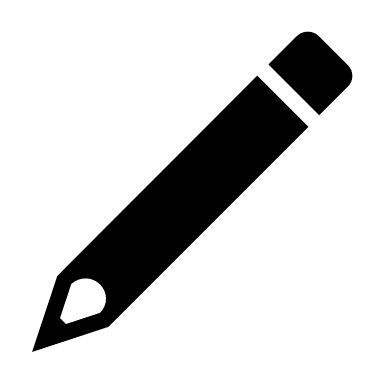 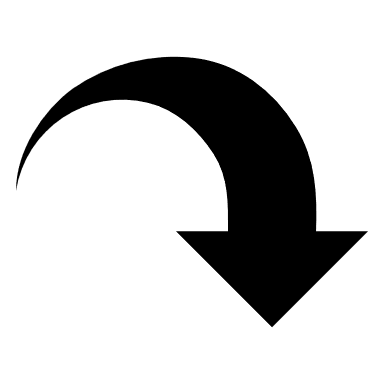 5 min
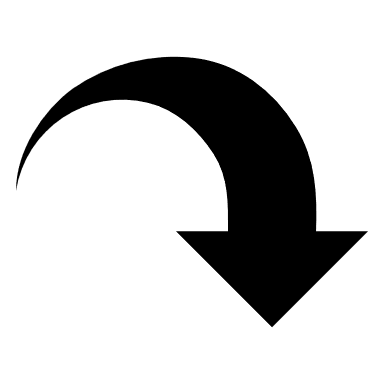 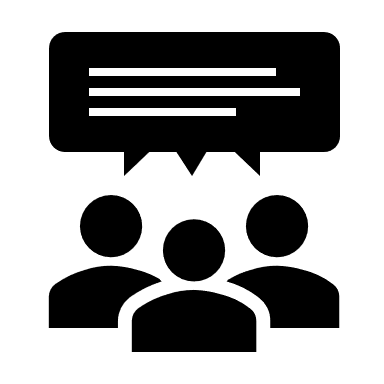 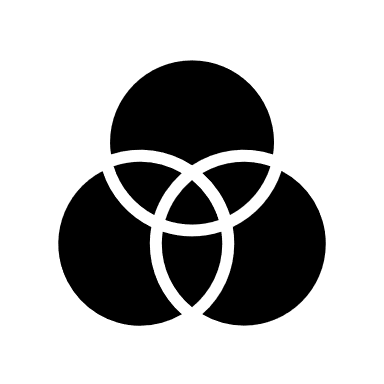 15 min
100
[Speaker Notes: Some individual thinking, write down on your post its, post your idea, then discuss.
You have 10 minutes for thinking and writing
We will have 10 minutes for reading and discussing
Can you imagine situations where the use of this device might conflict with your needs, values or desires? Why or why not?]
Thank you for your attention!